Matevž Potrebuješ, 8.c
PROBLEMI VIROV
OBNOVLJIVI VIRI ENRGIJE
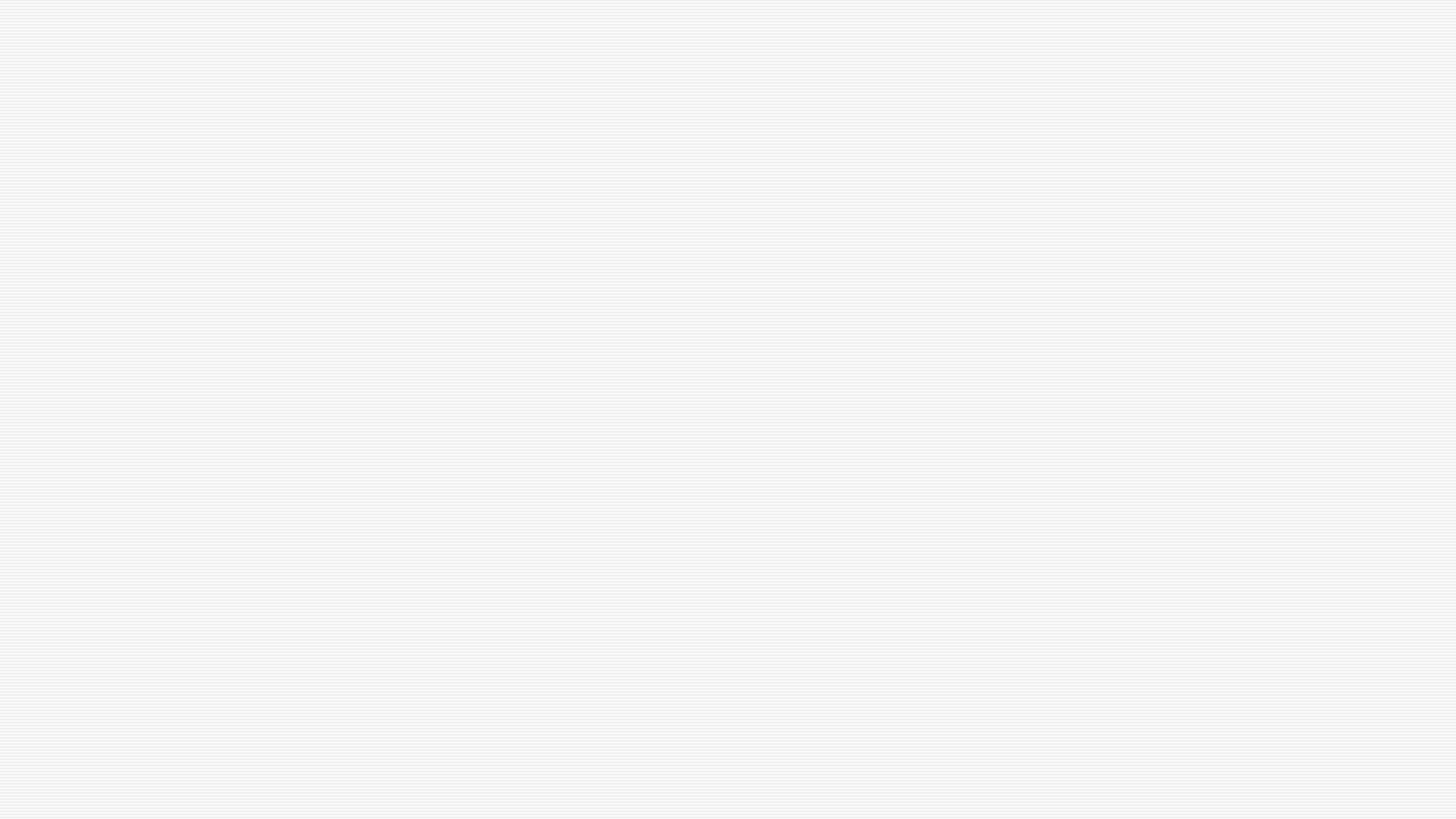 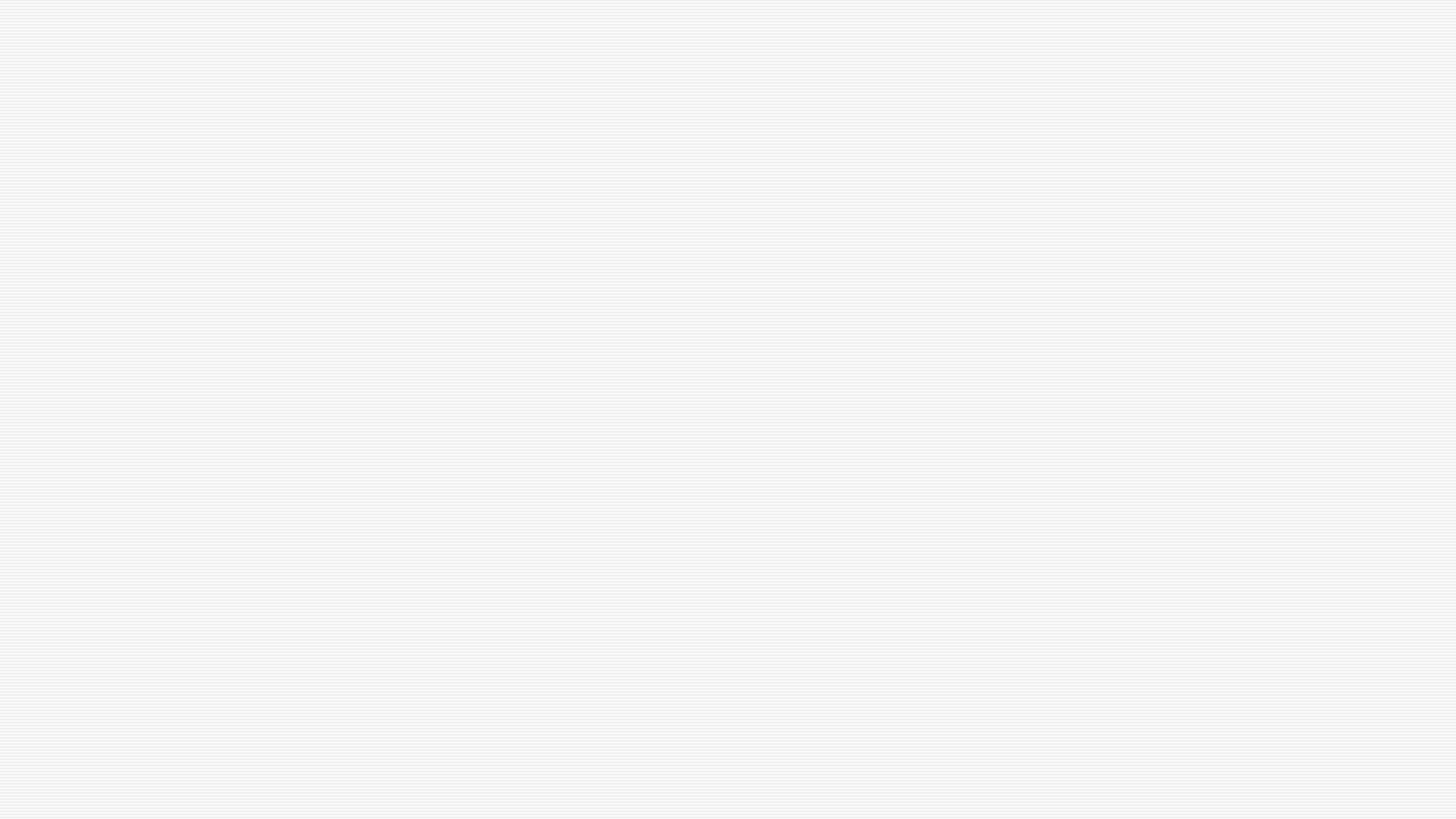 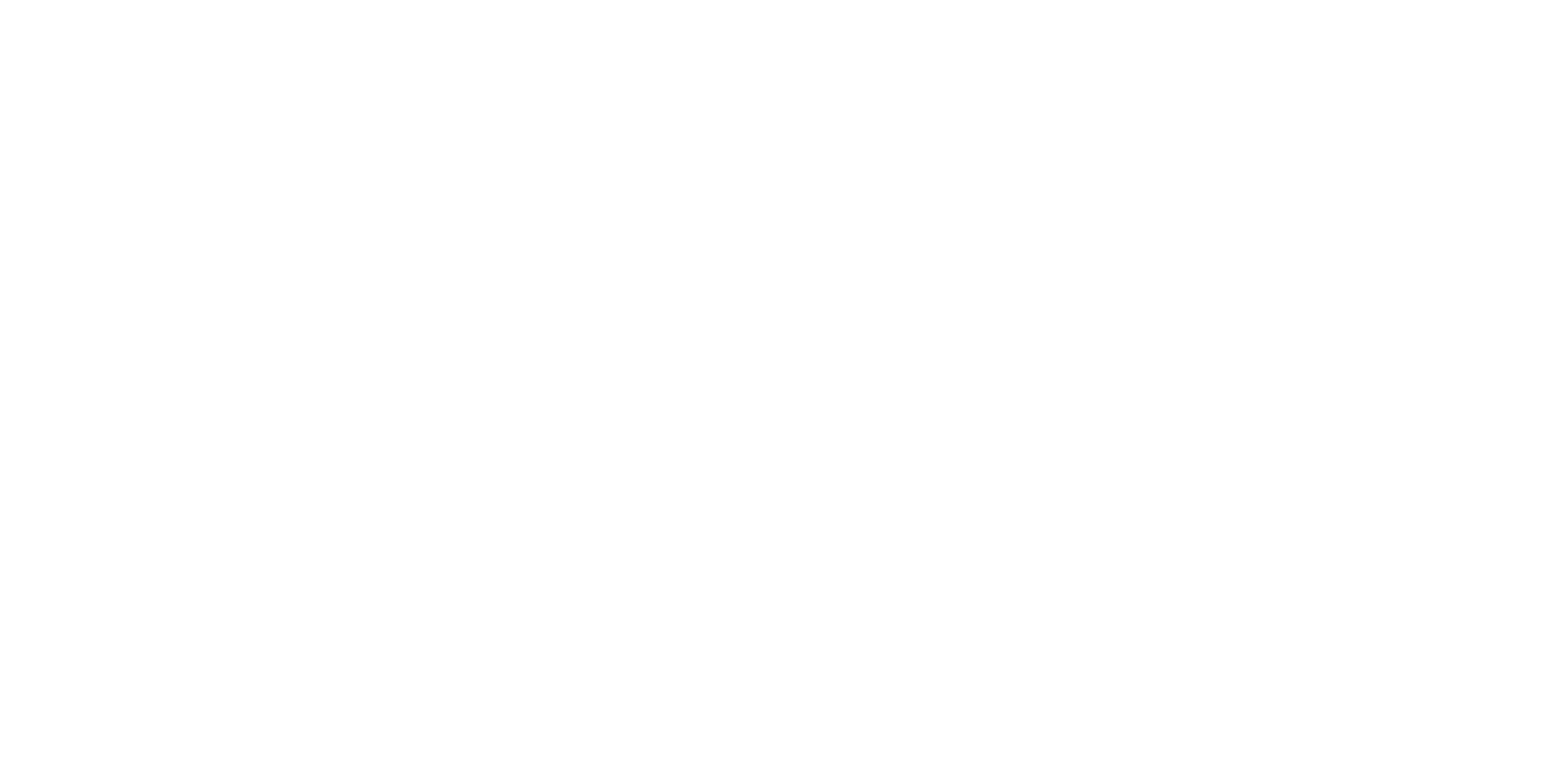 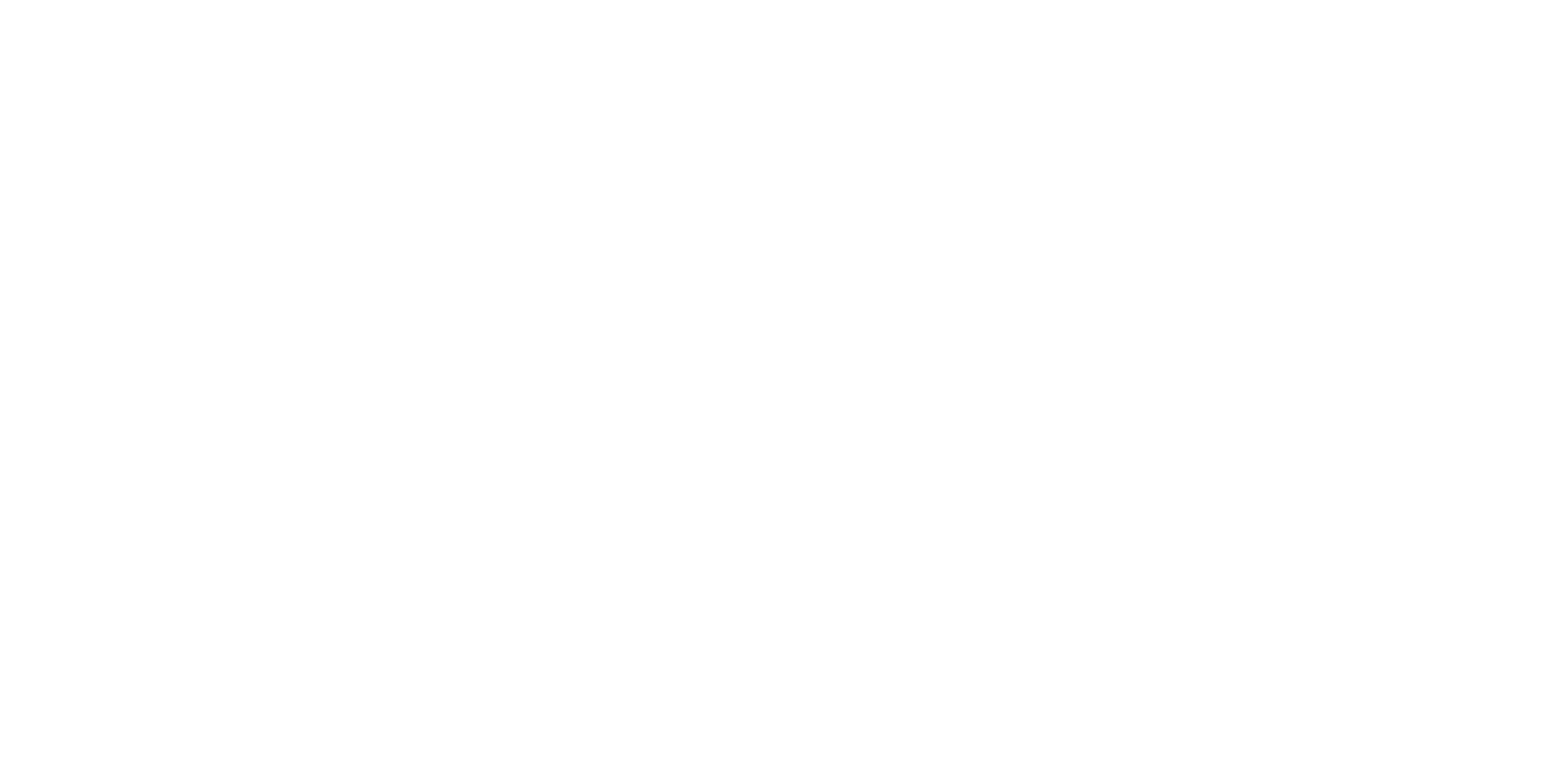 z
VETRNA ENERGIJA
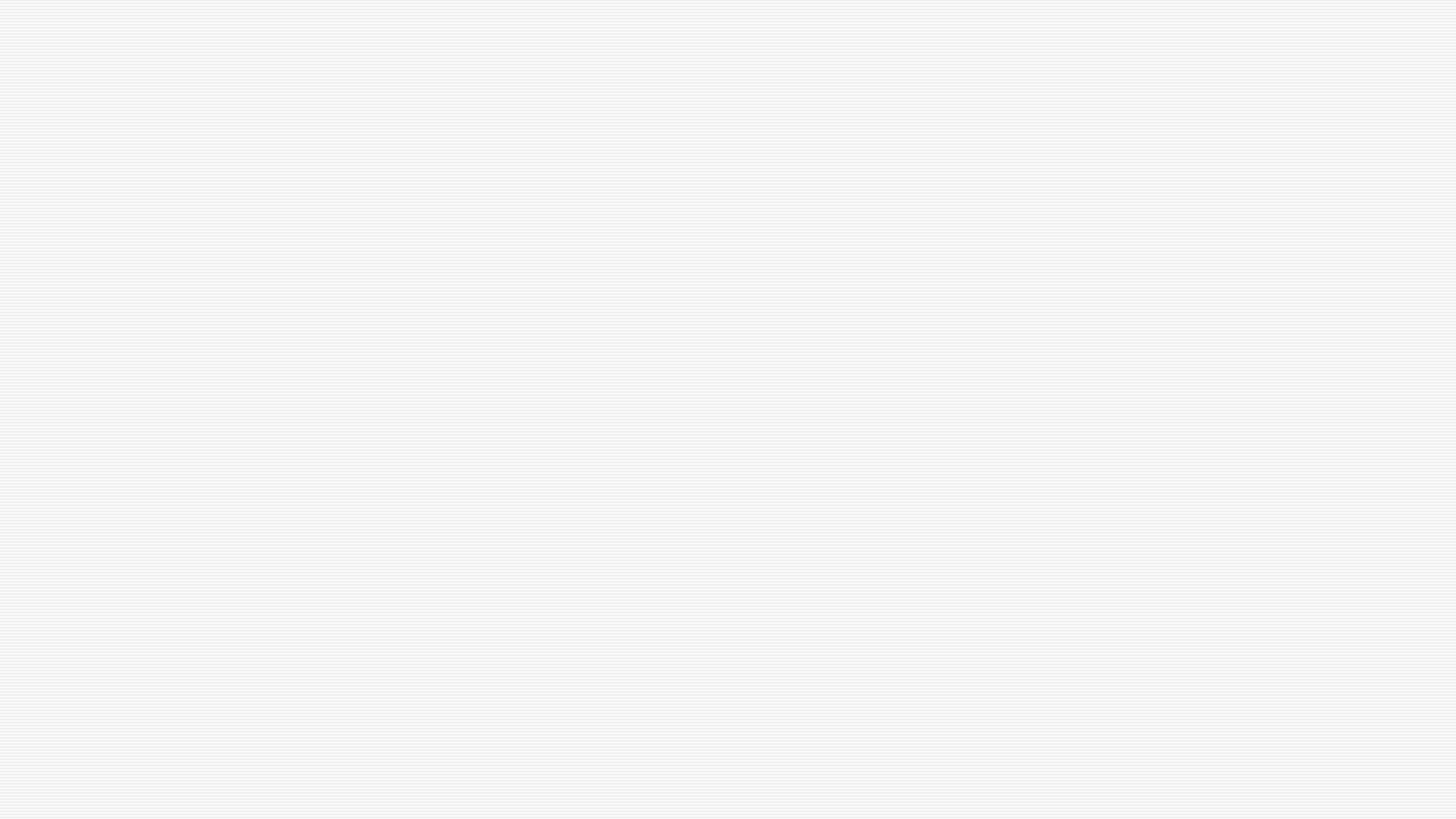 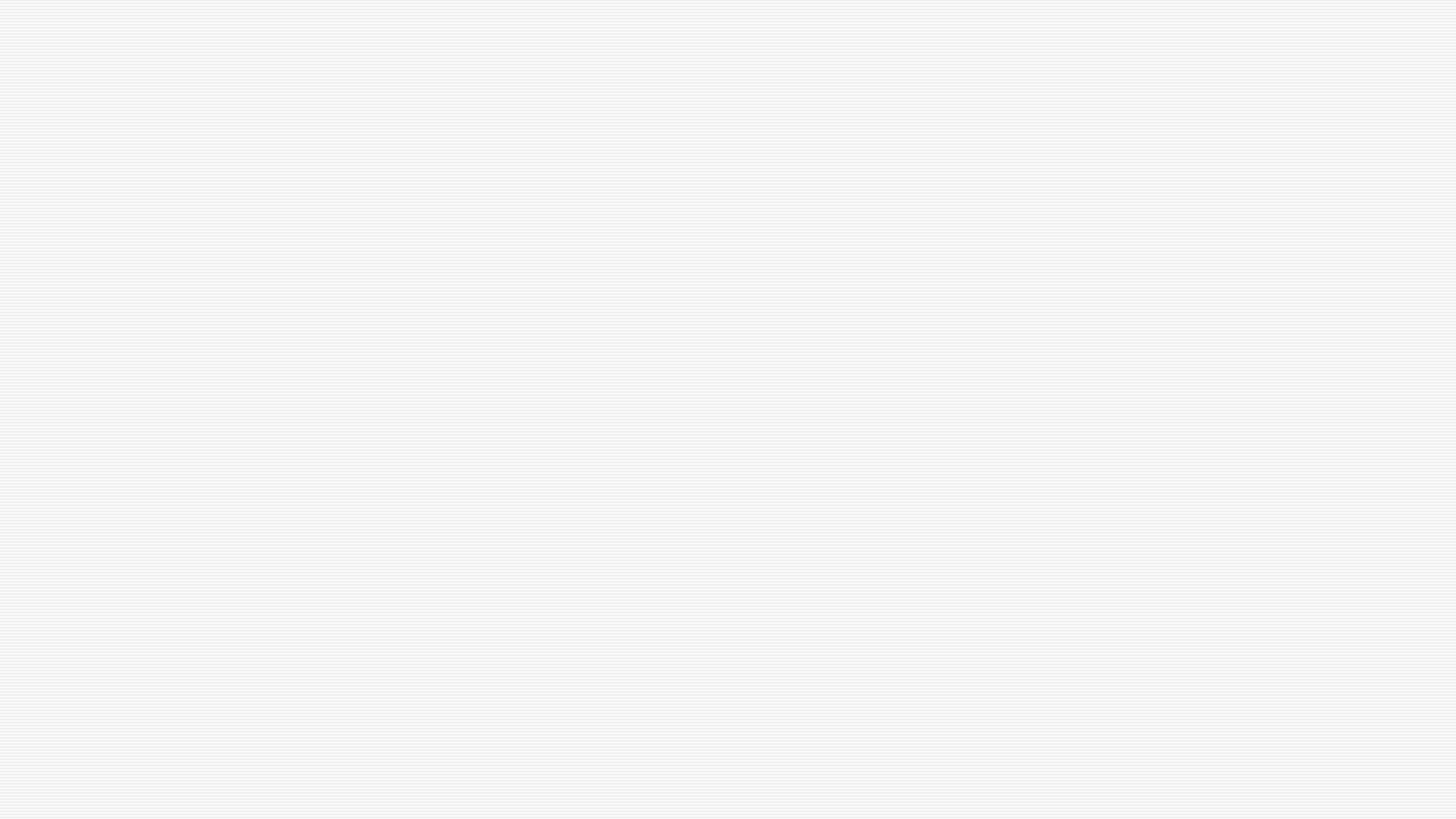 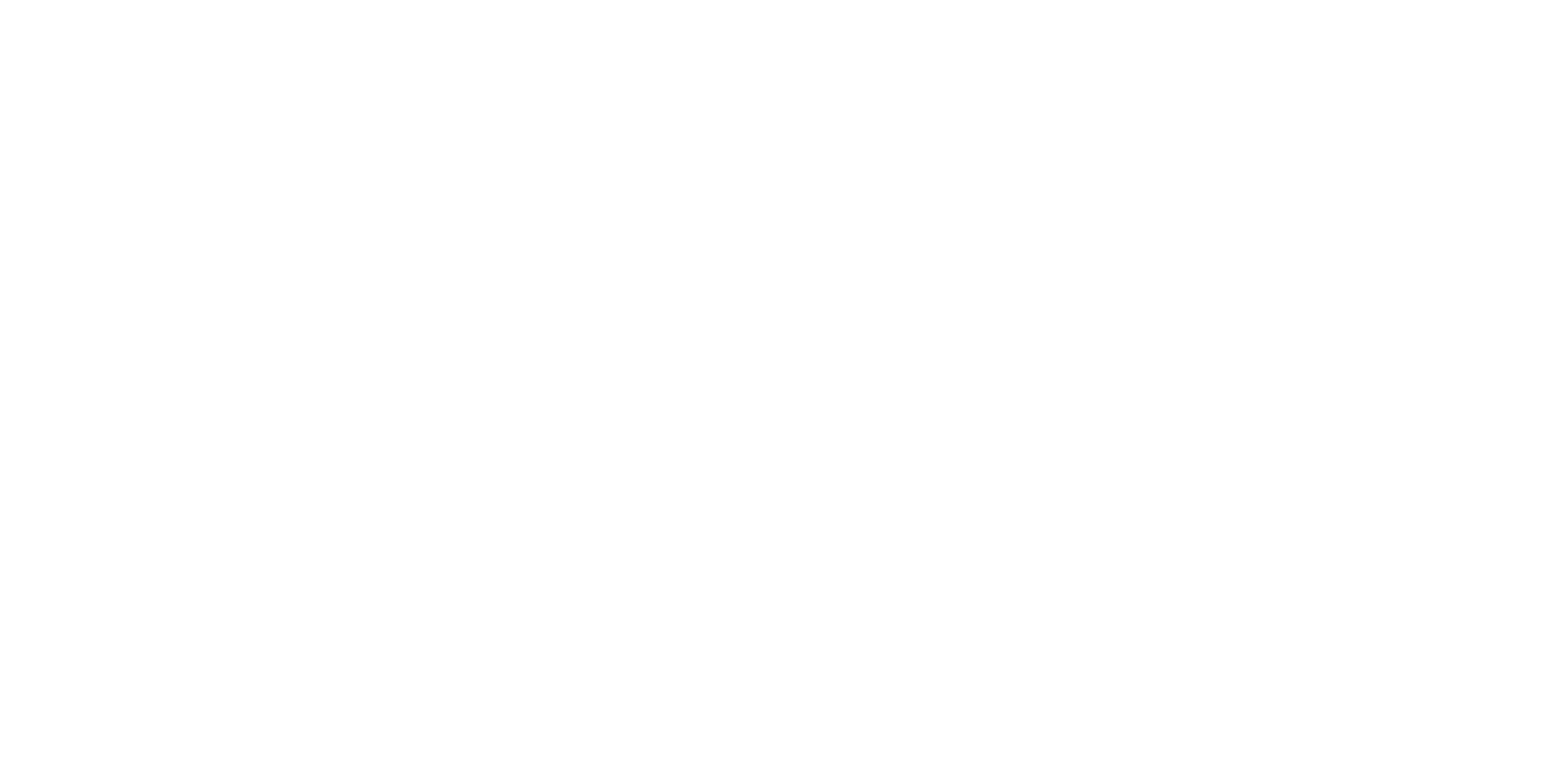 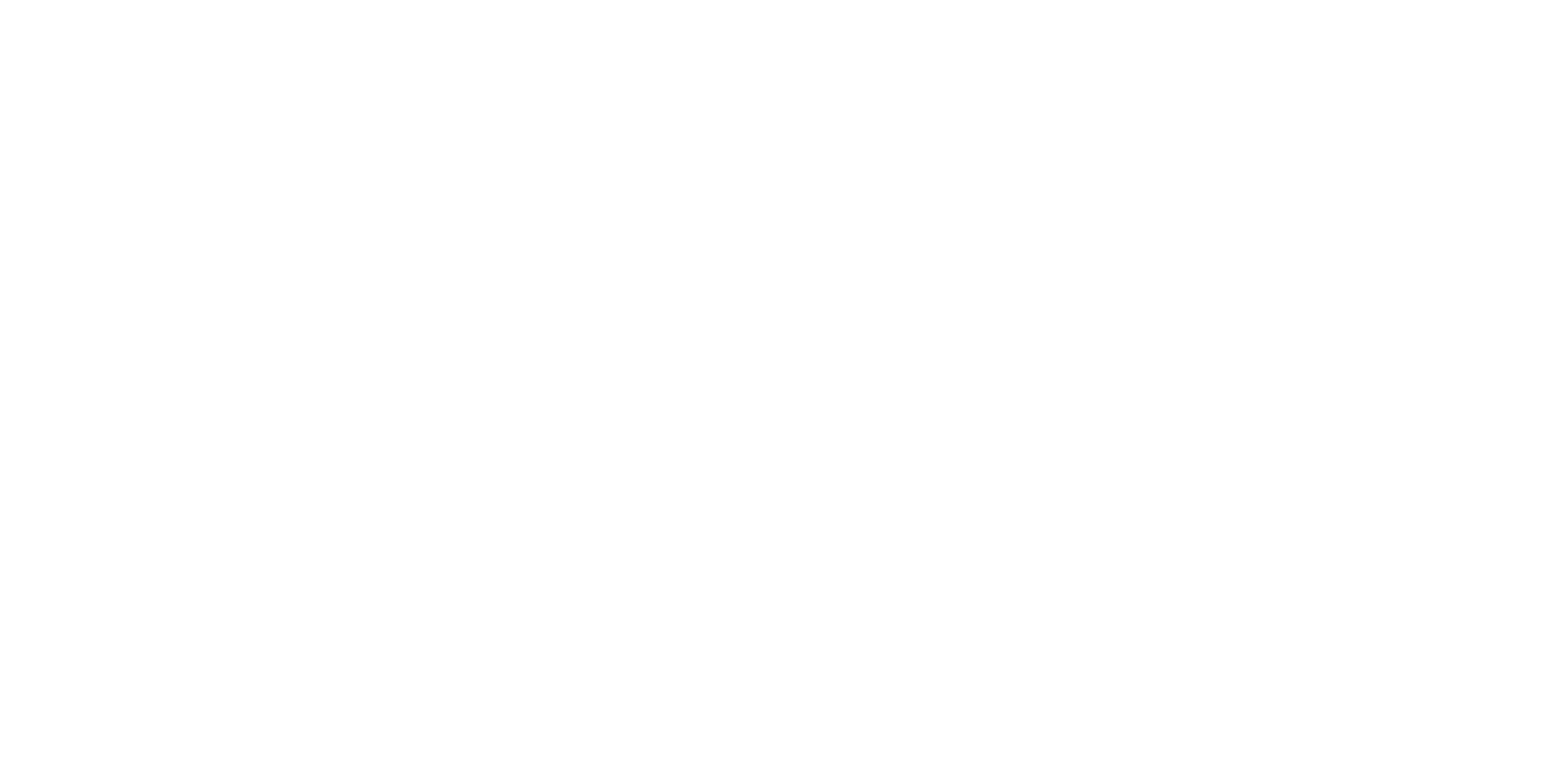 z
SONČNA ENRGIJA
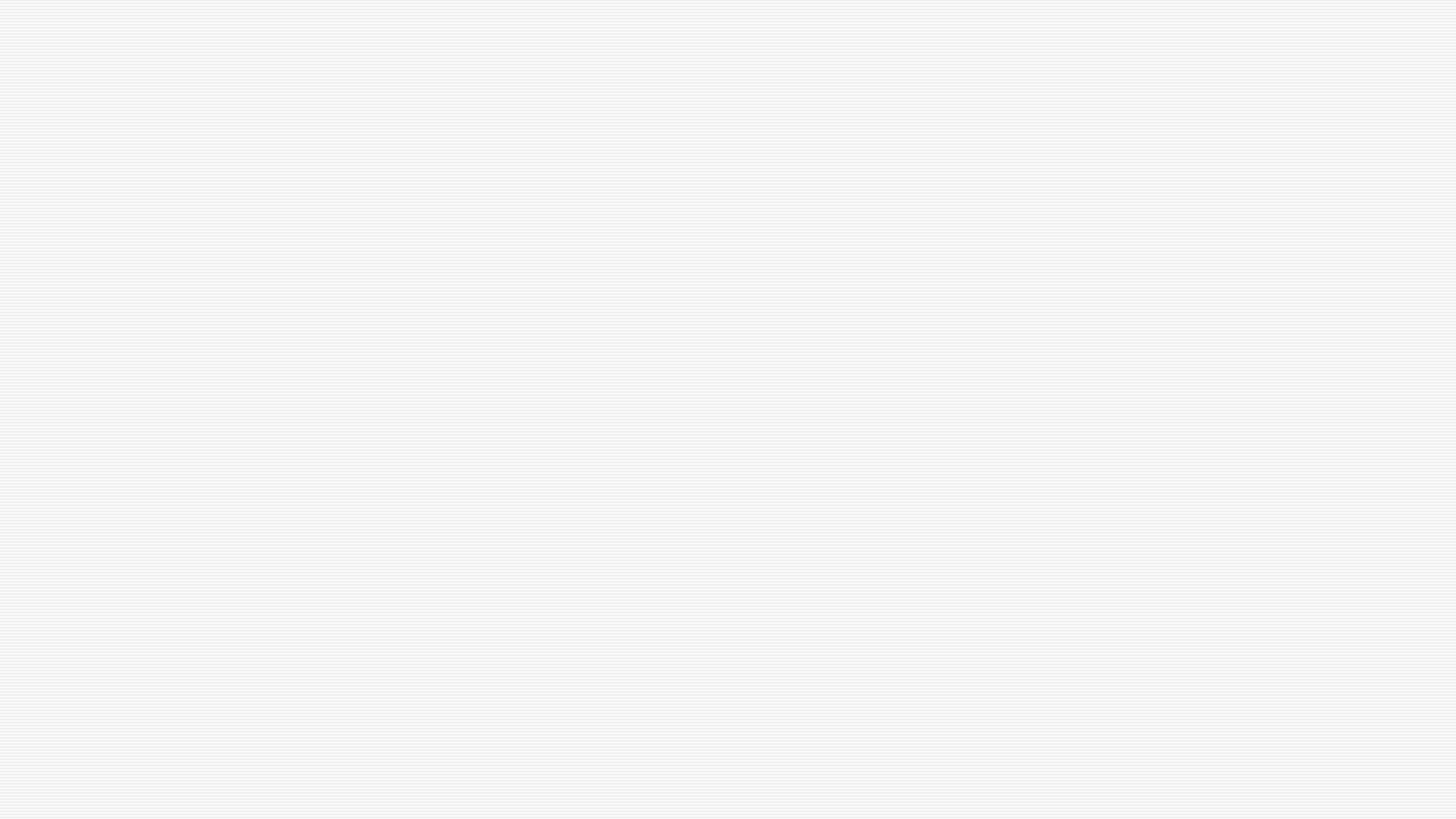 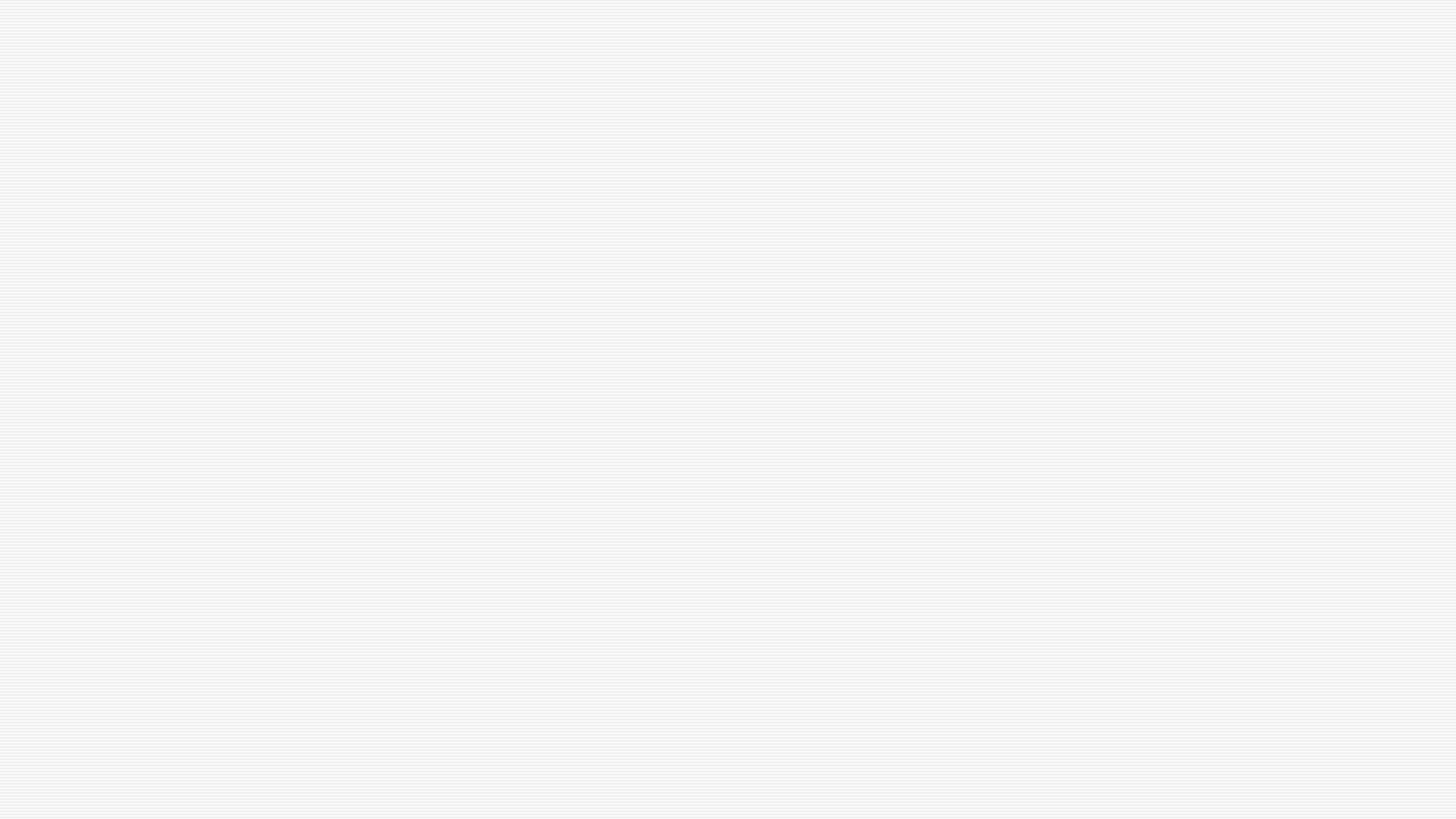 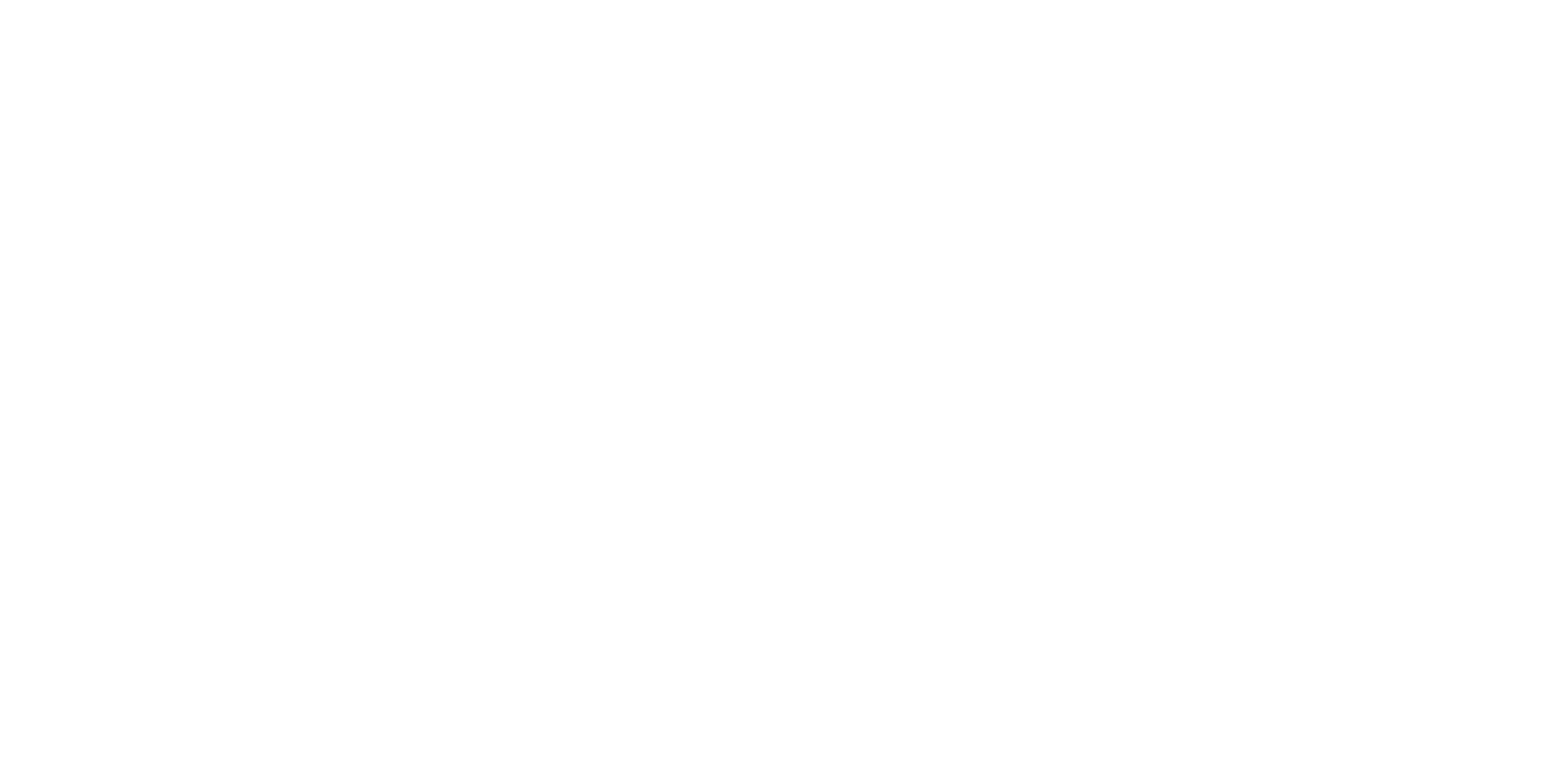 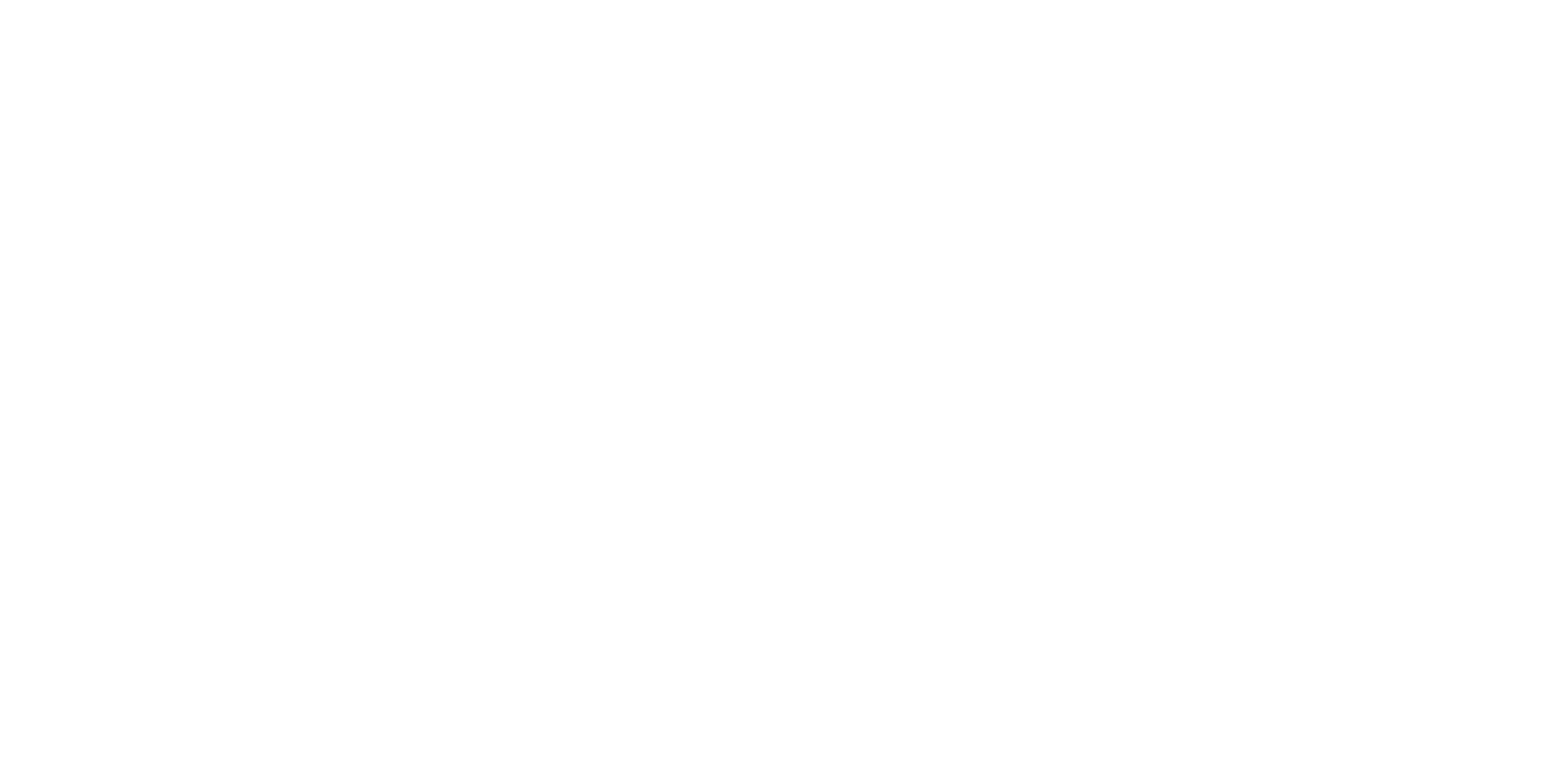 z
VODNA ENRGIJA
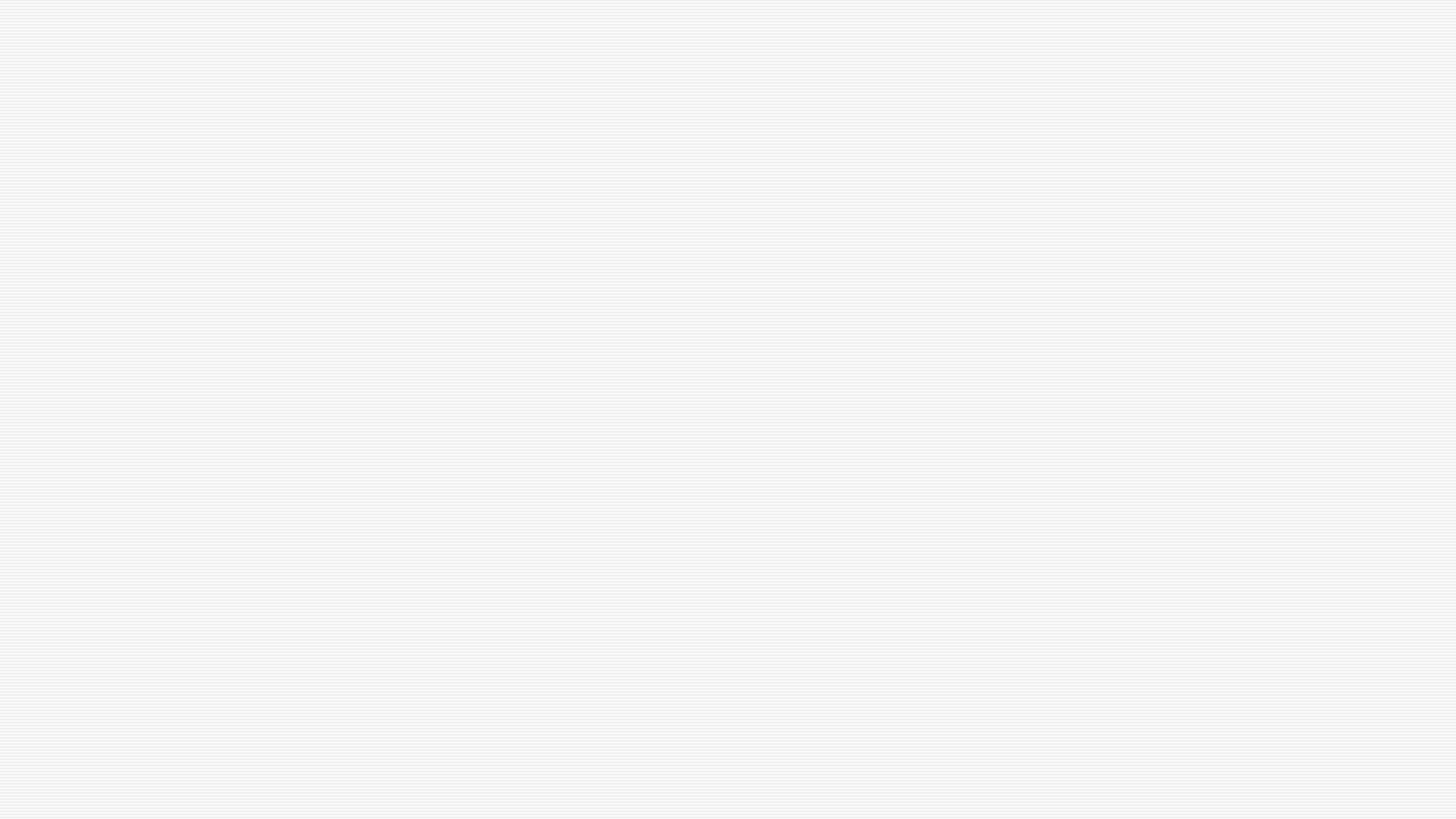 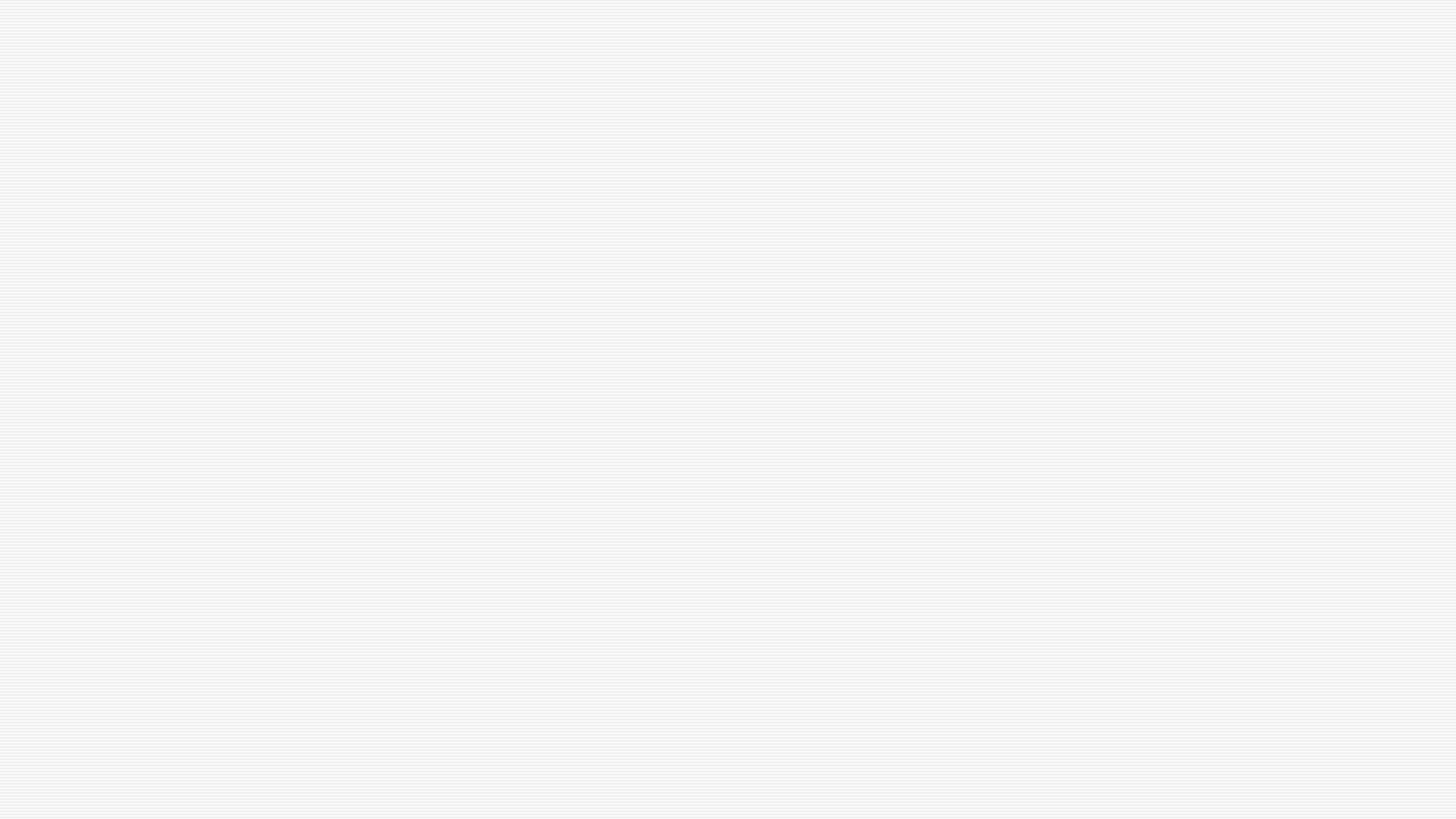 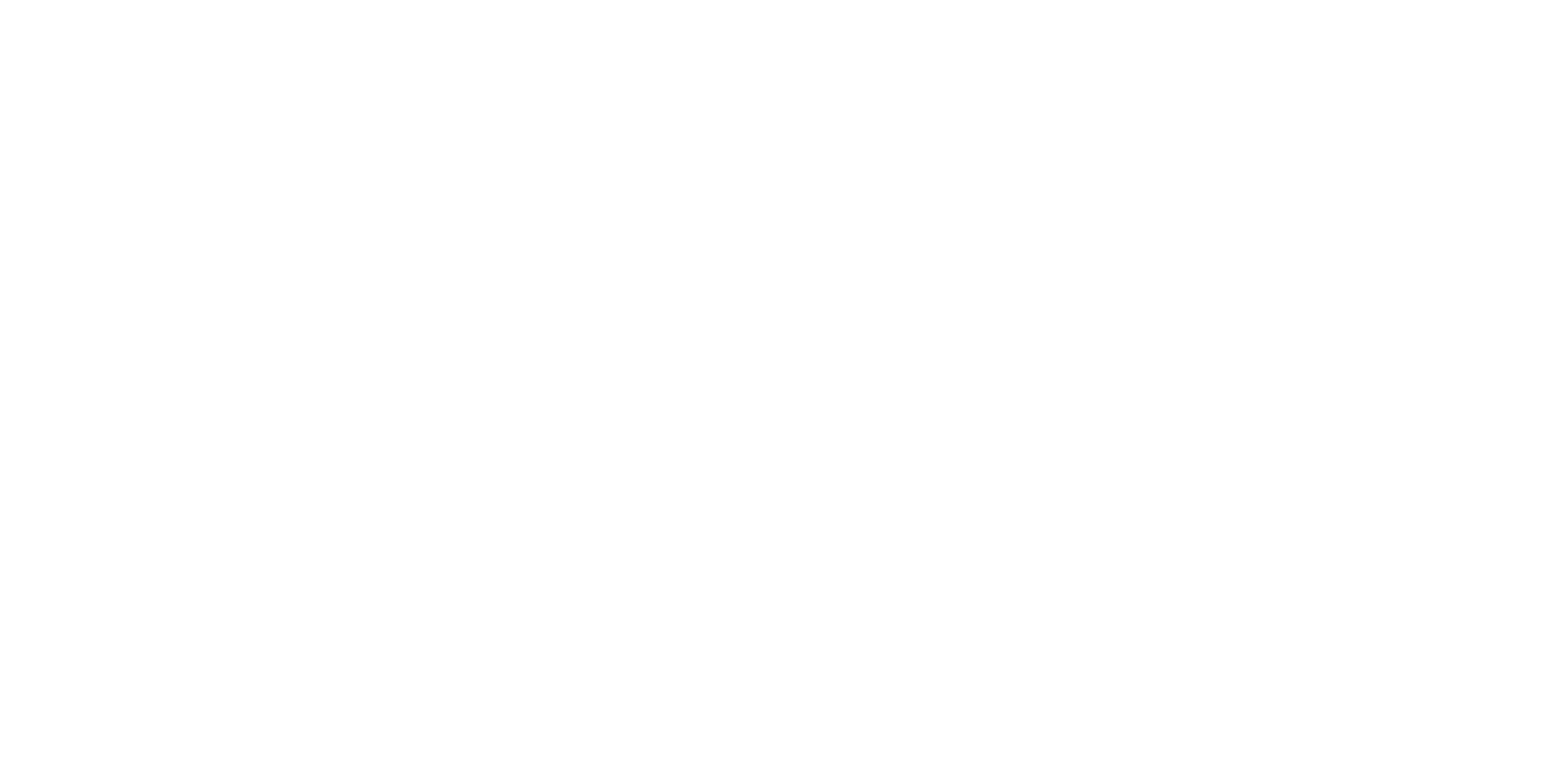 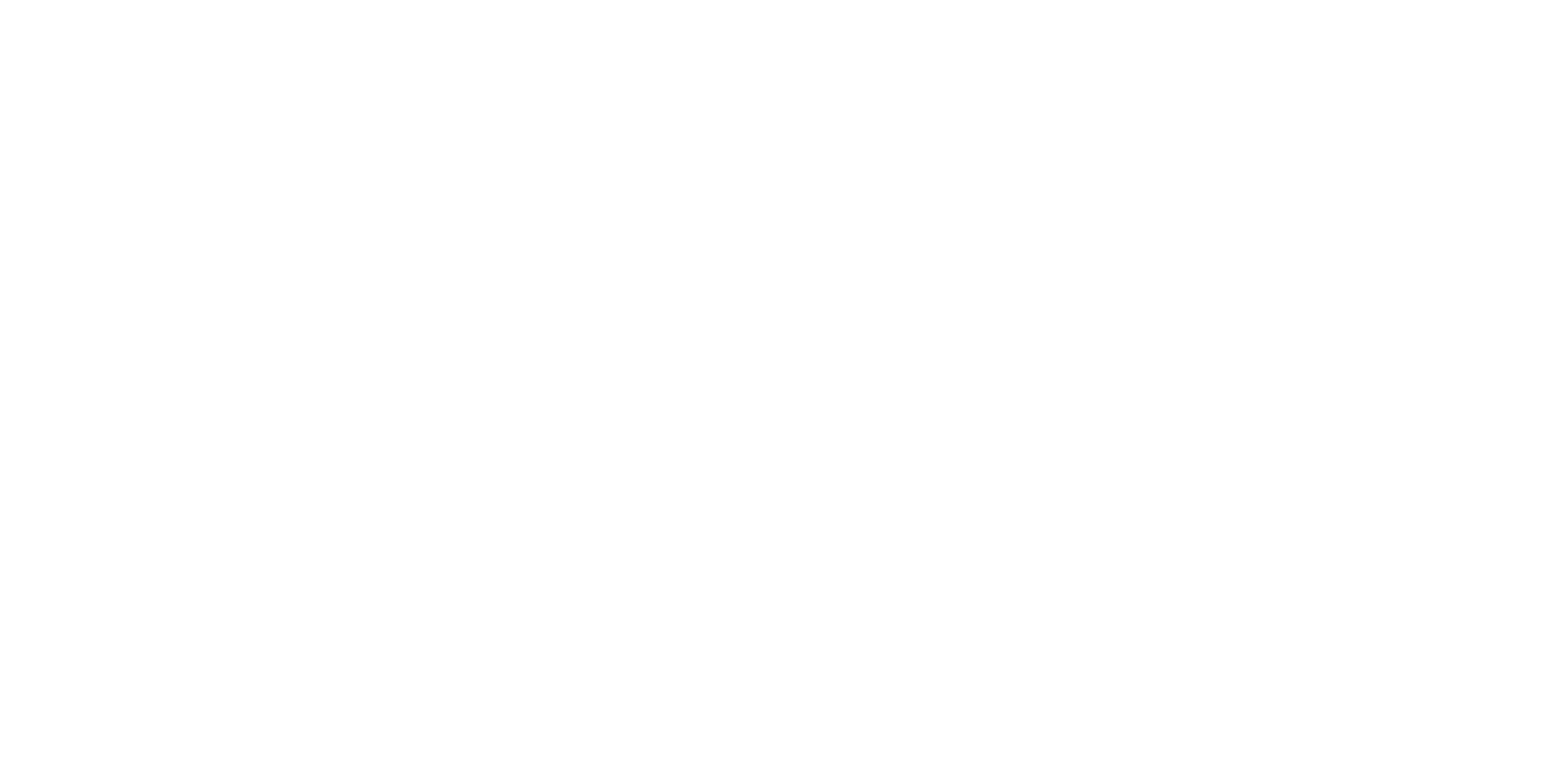 GEOTERMALNA ENRGIJA
z
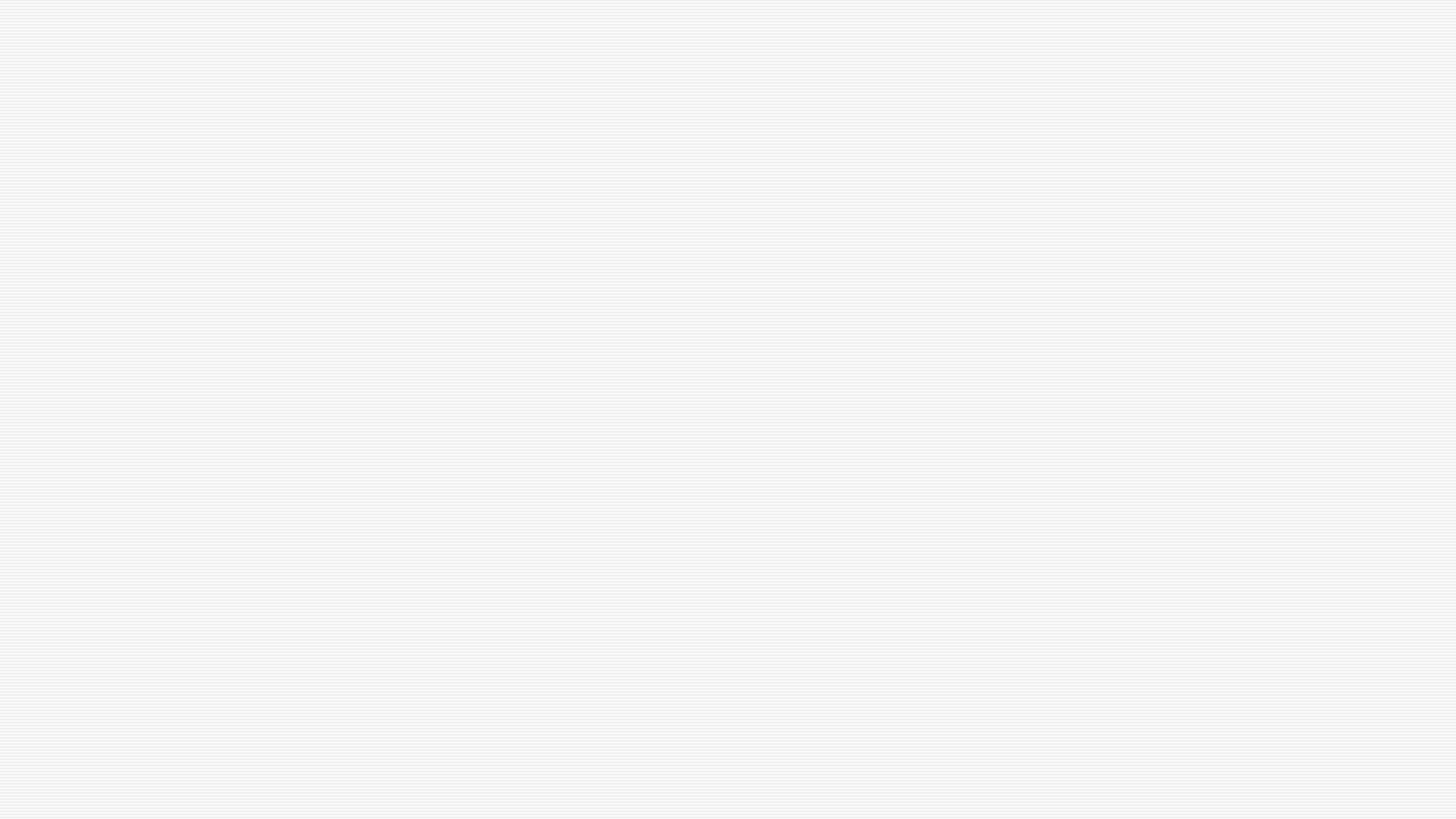 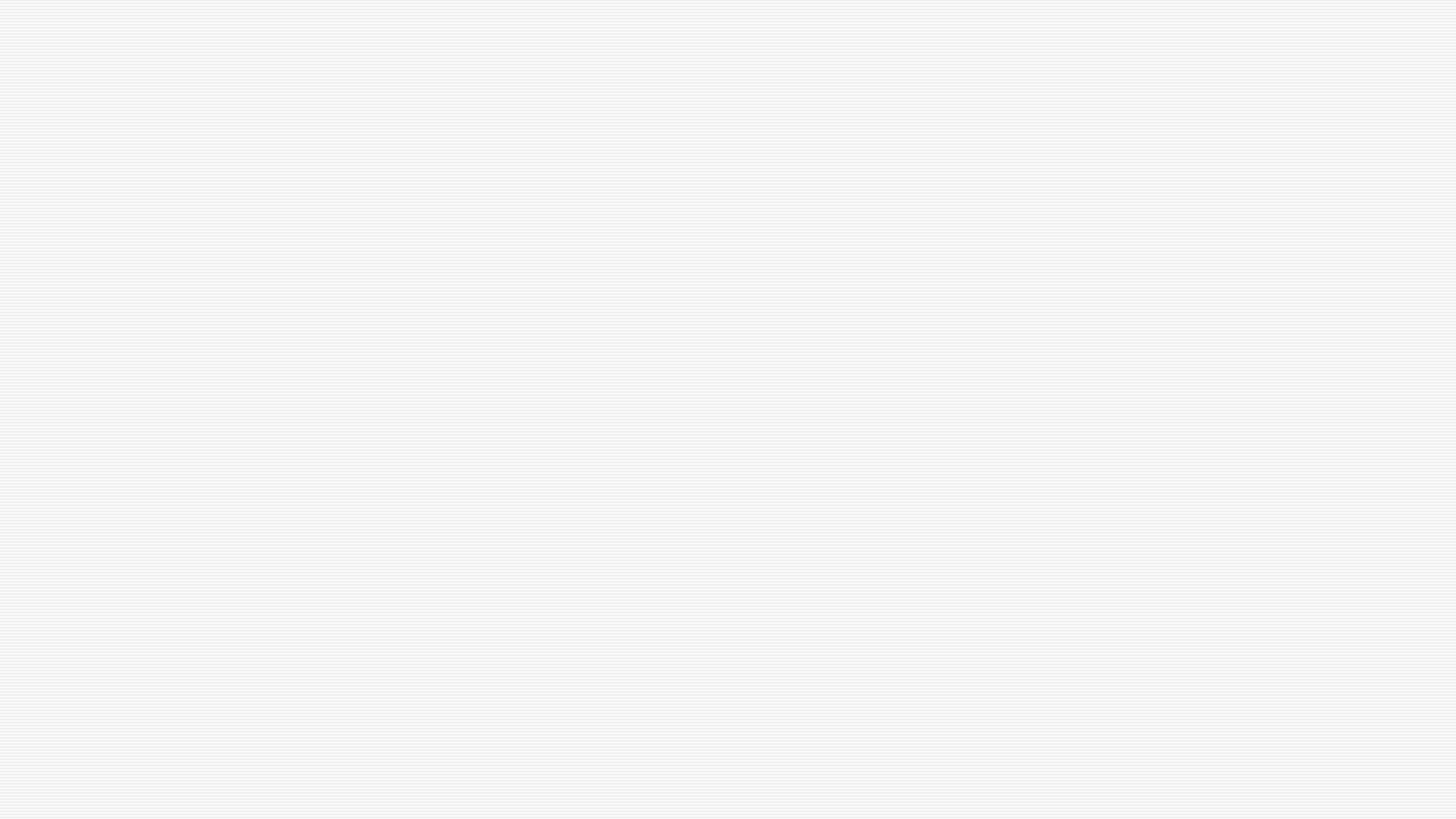 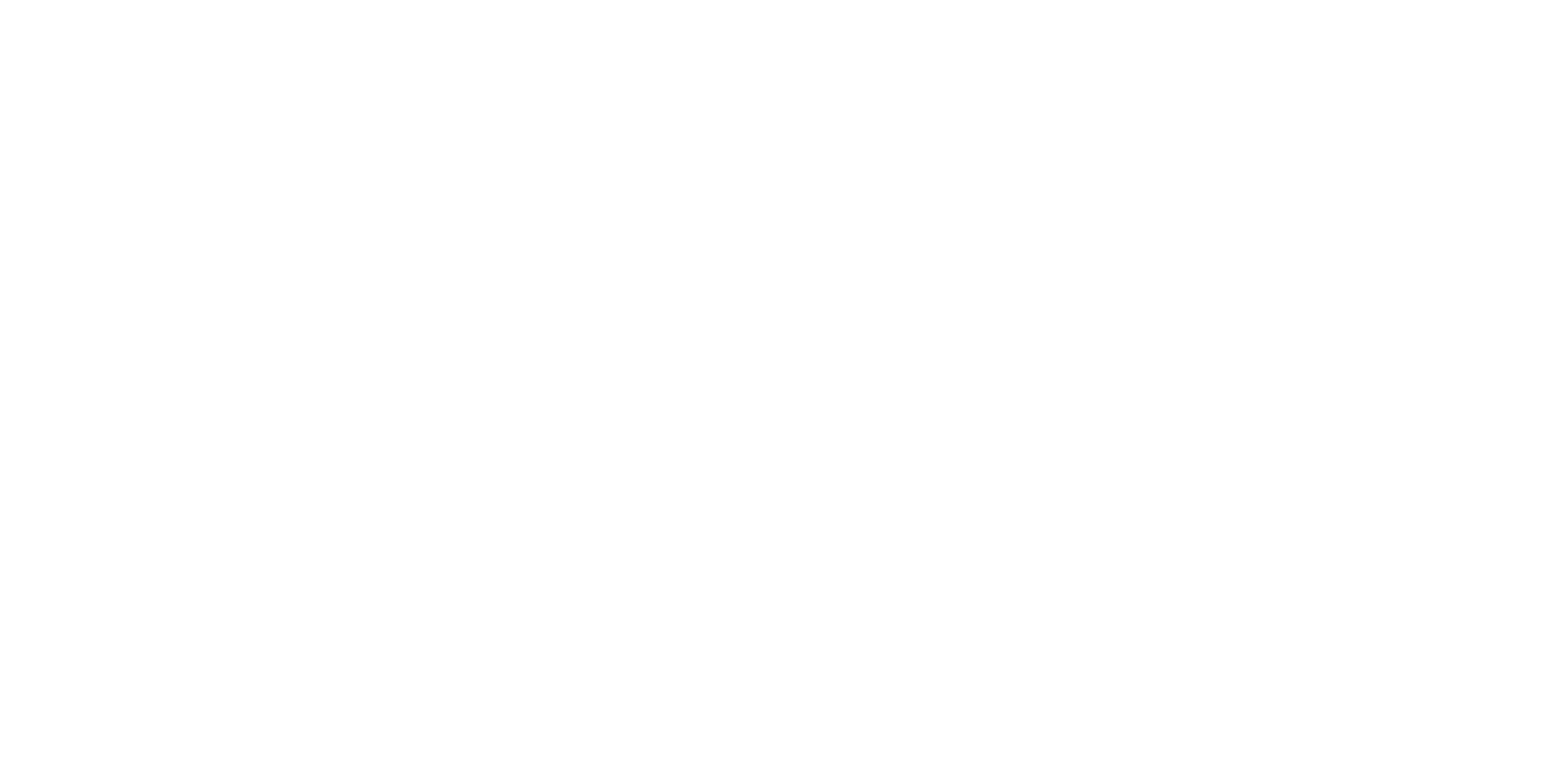 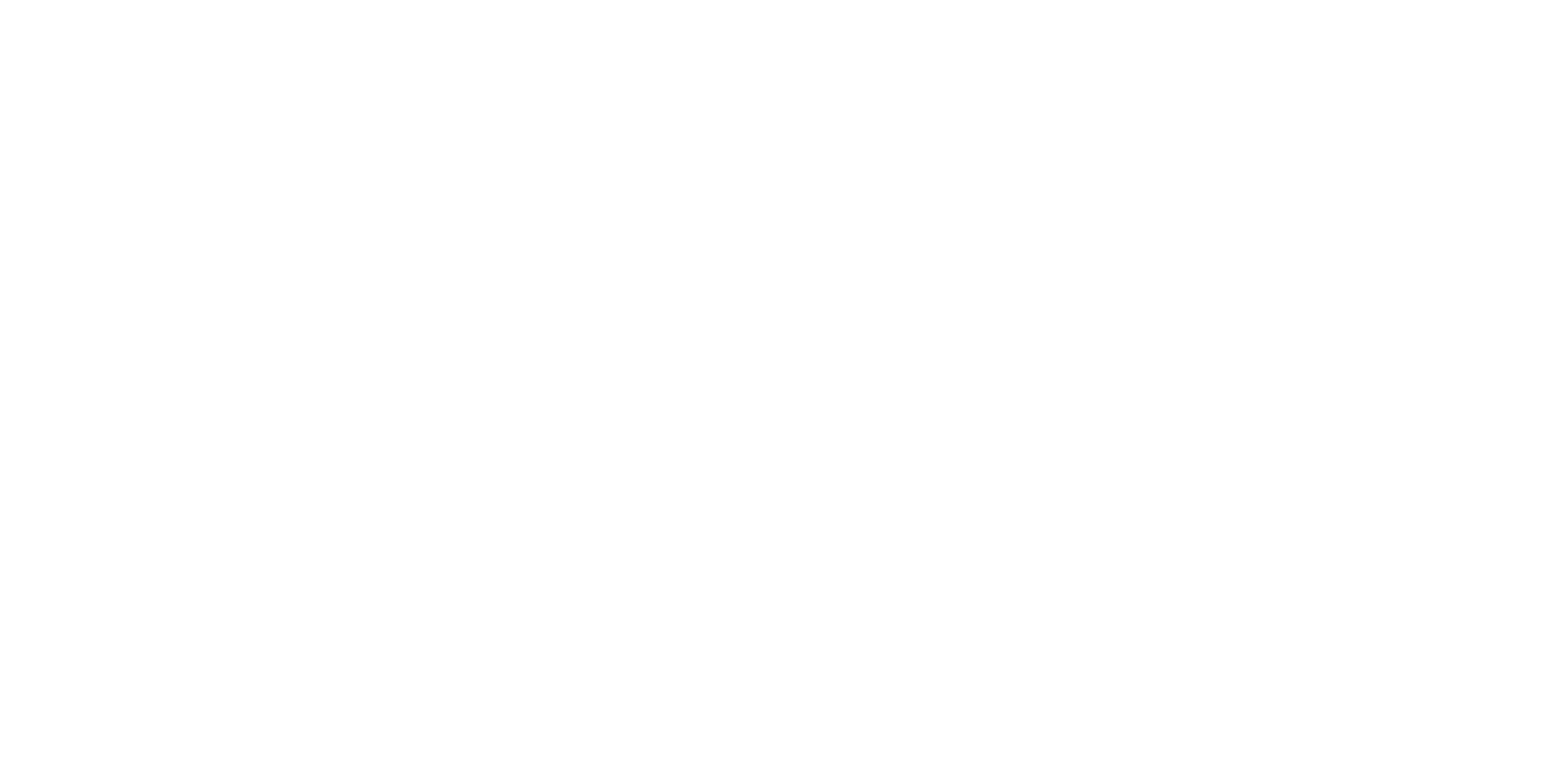 z
ENERGIJA IZ BIOMASE
NEOBNOVLJIVI VIRI ENERGIJE
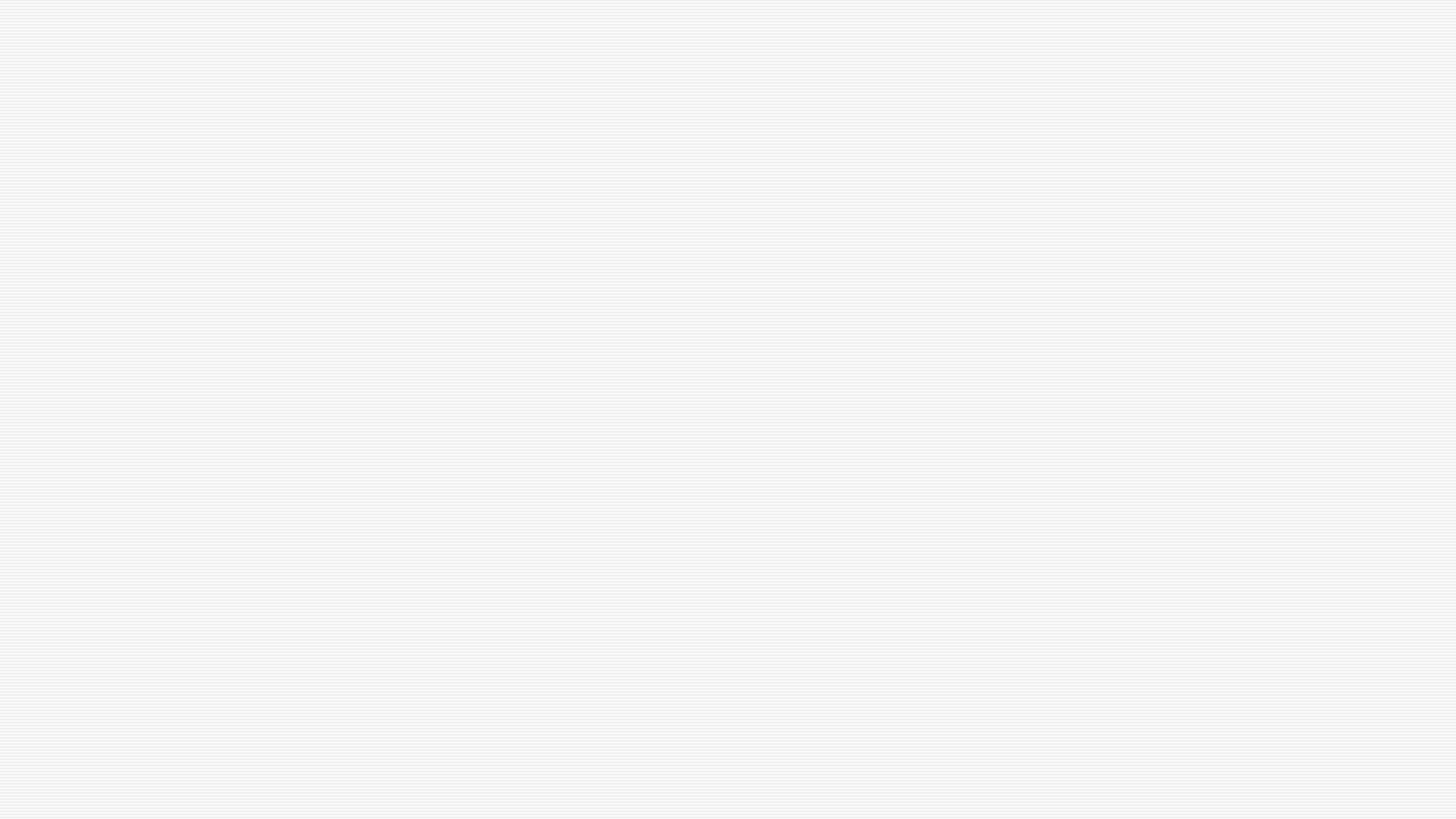 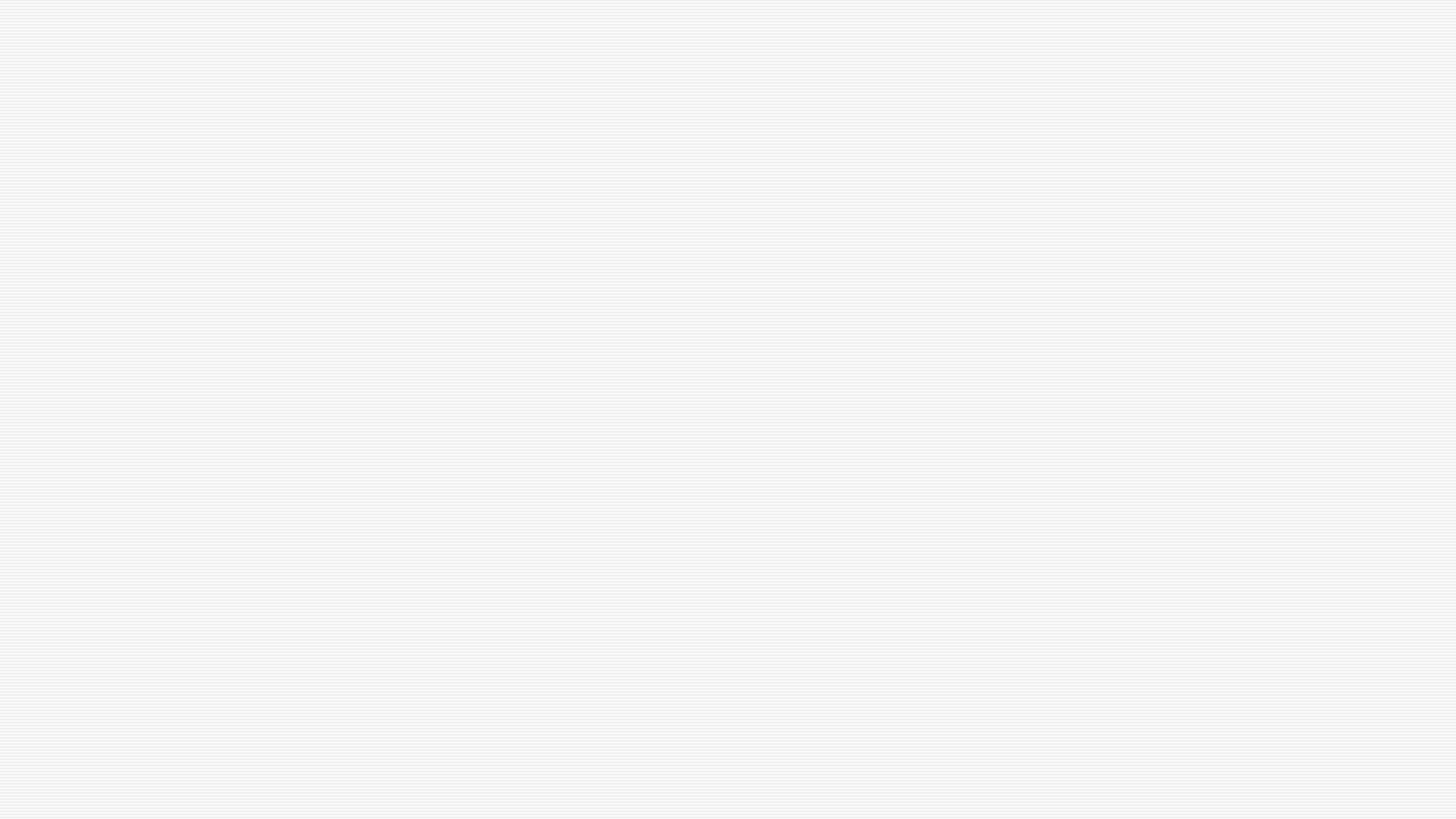 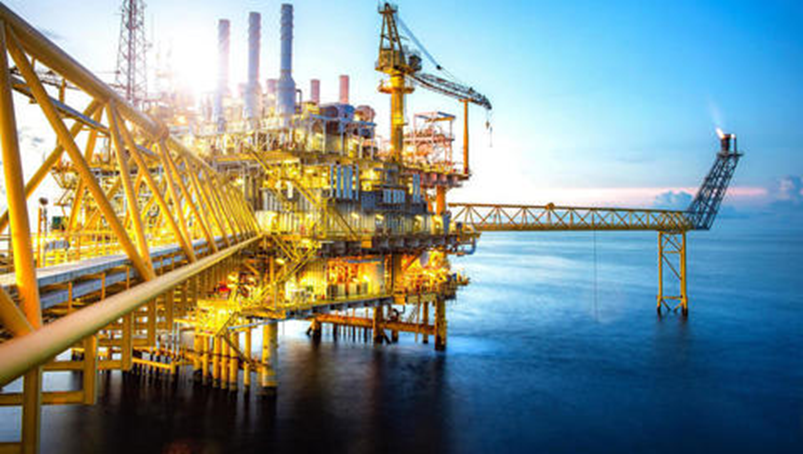 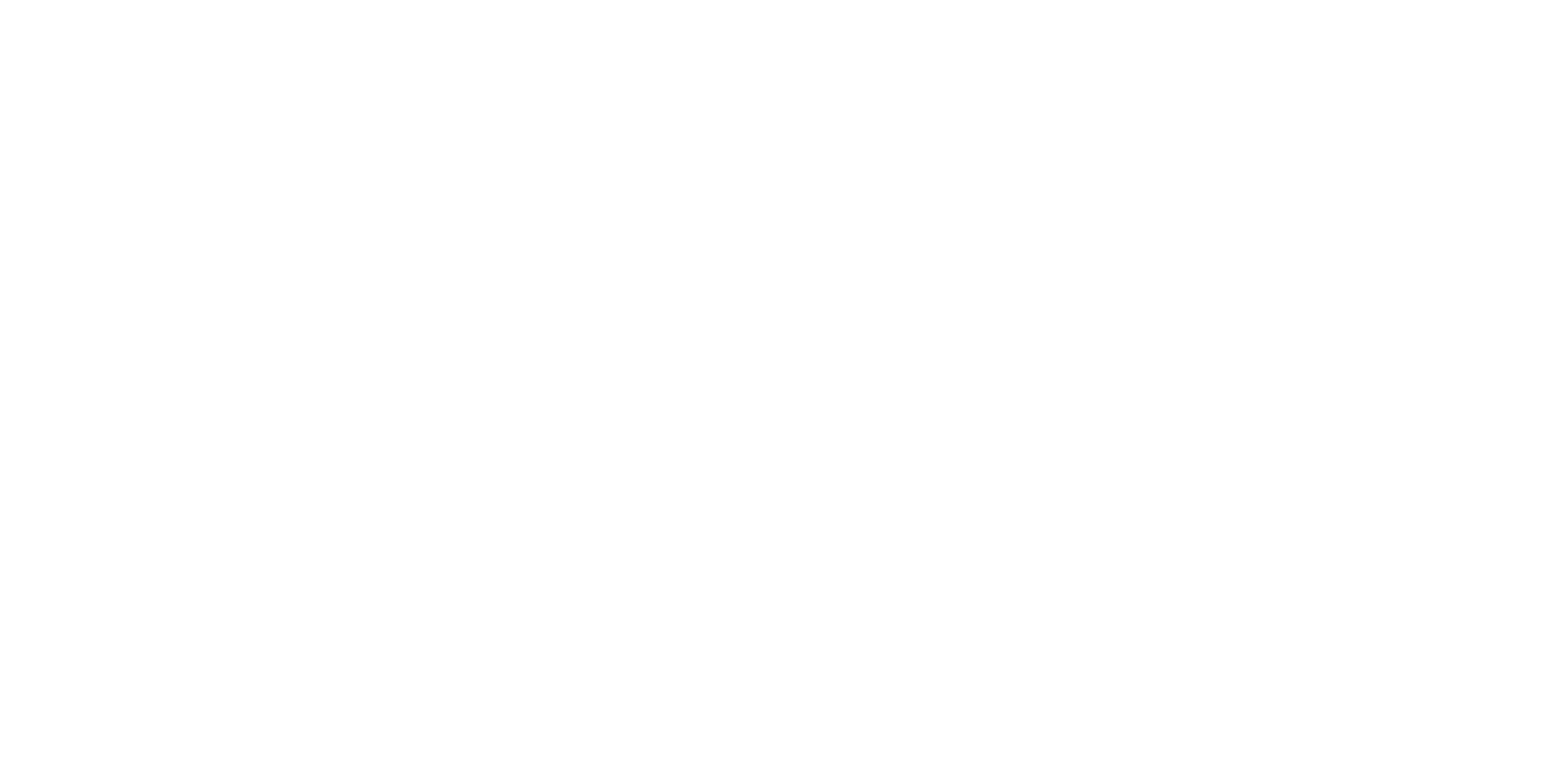 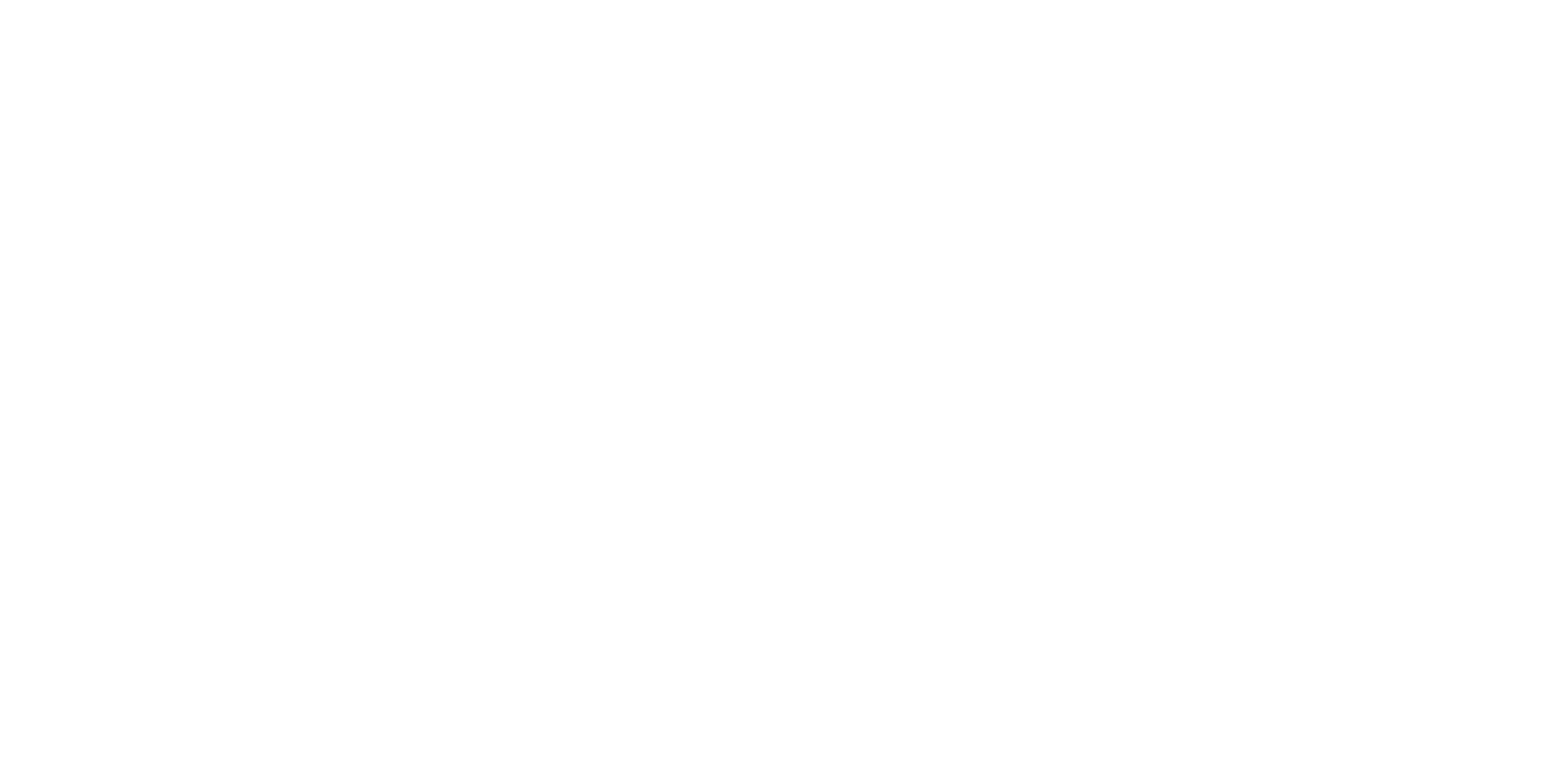 z
NAFTA
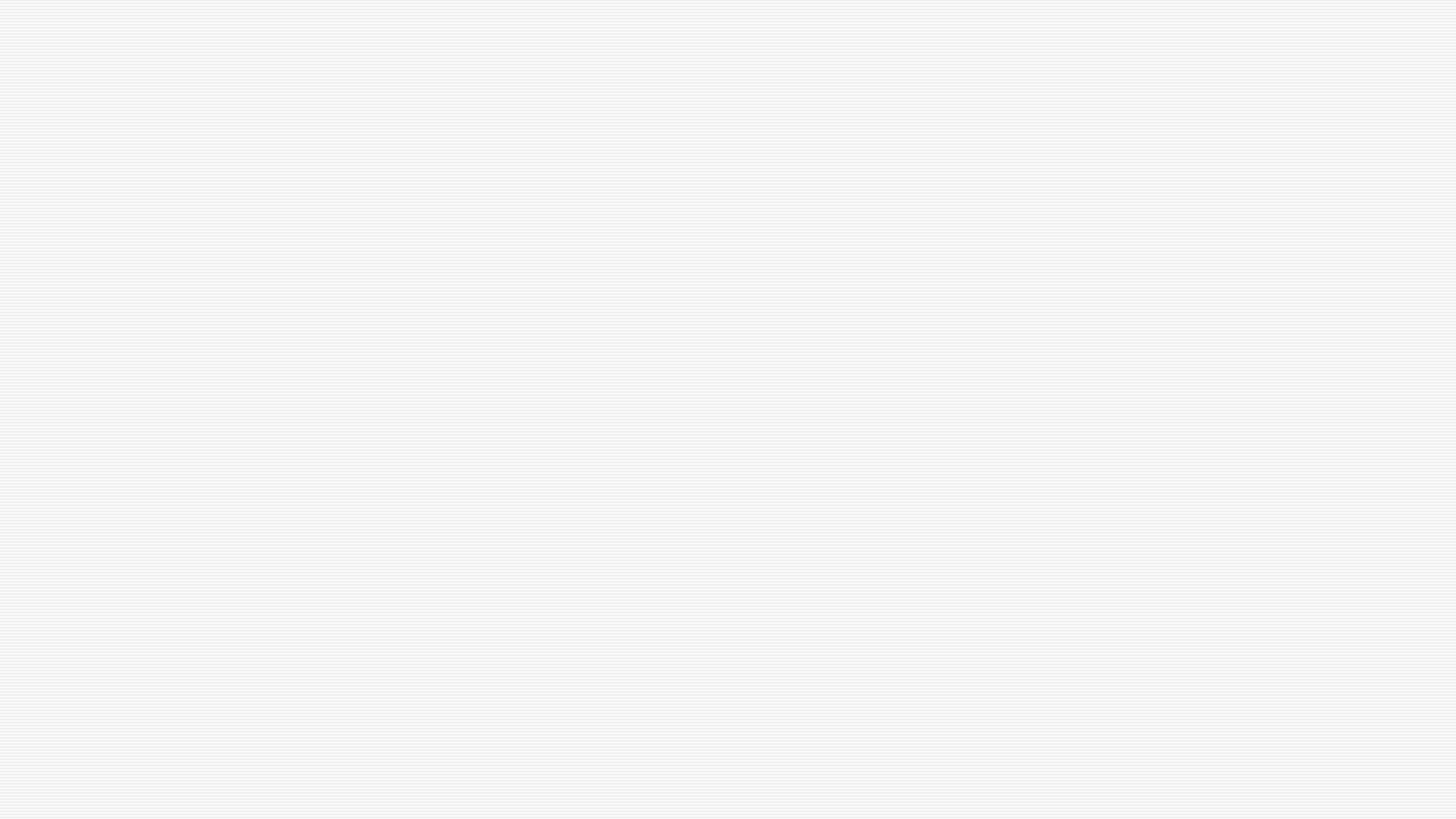 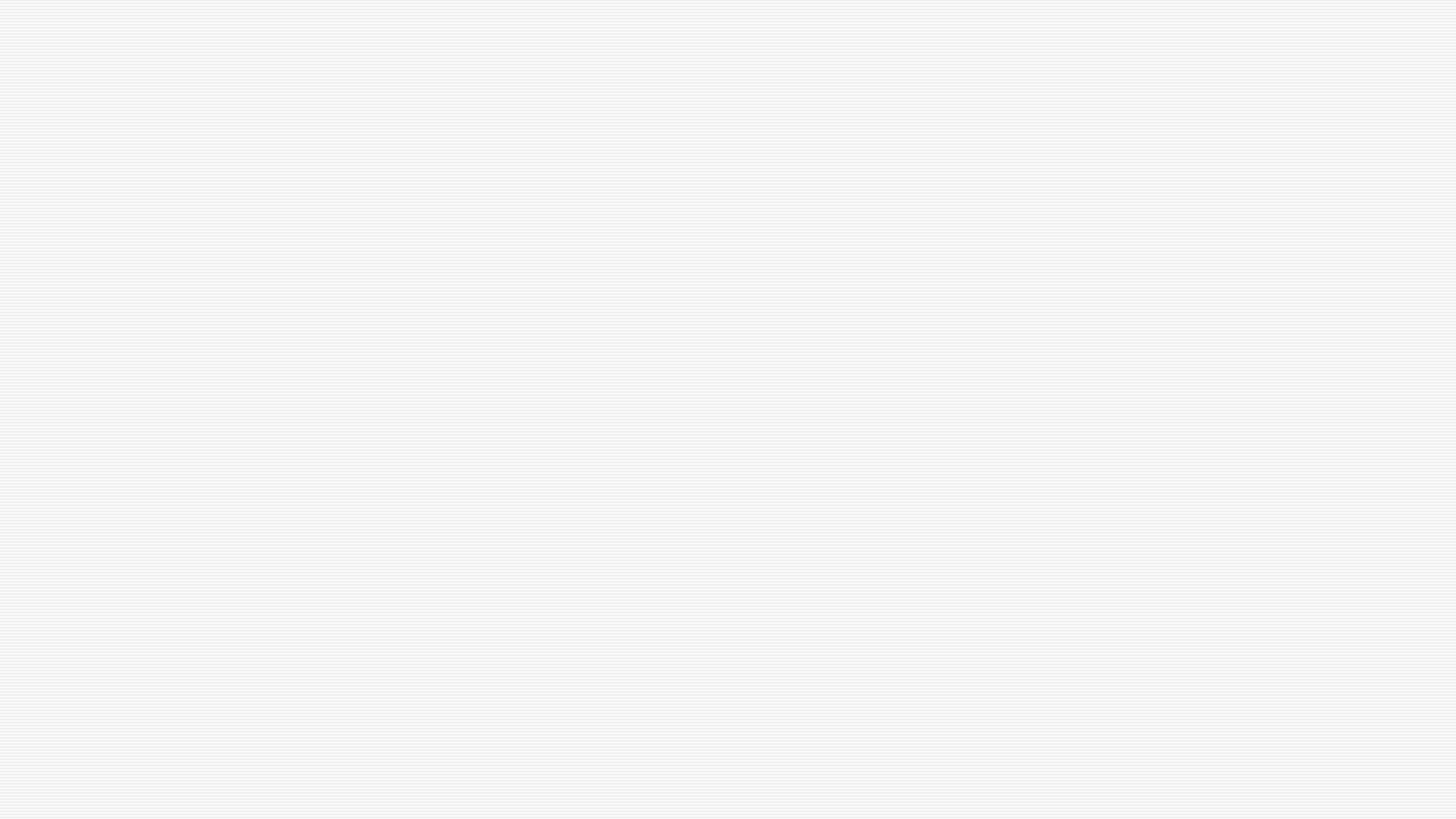 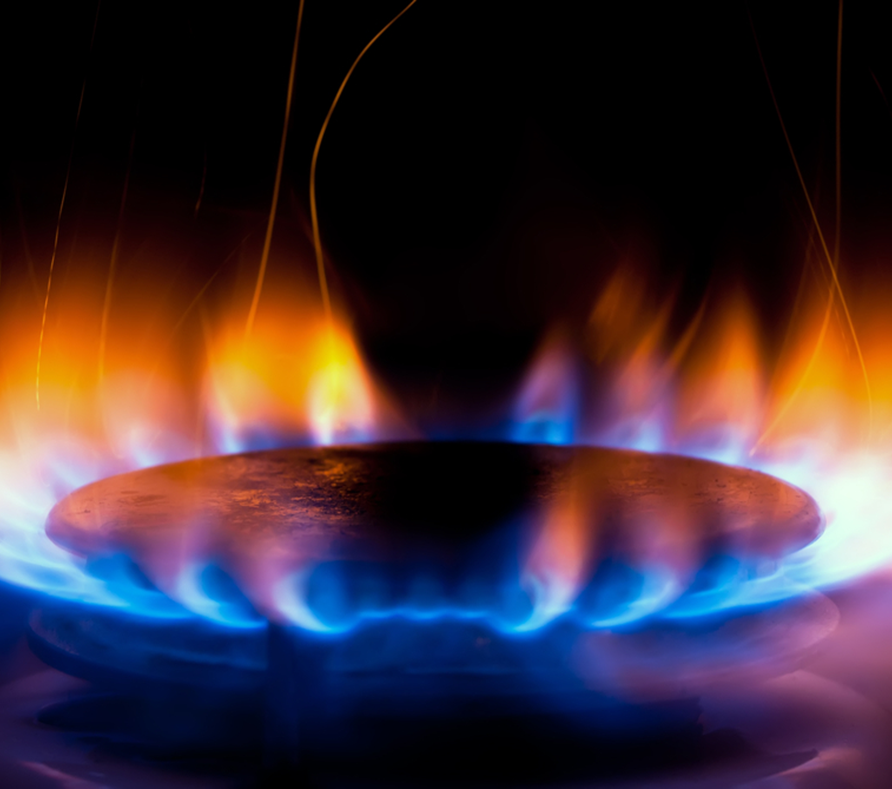 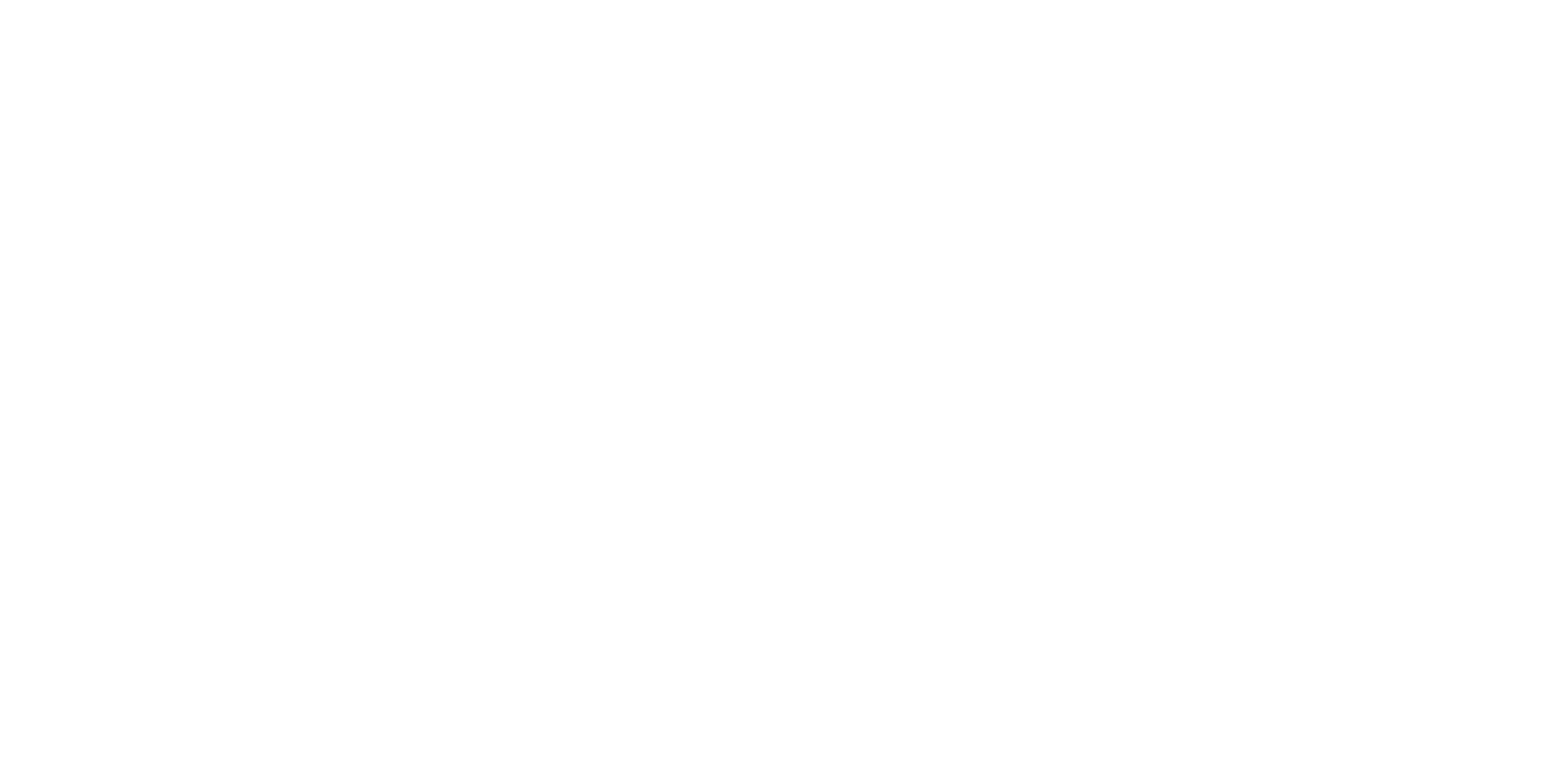 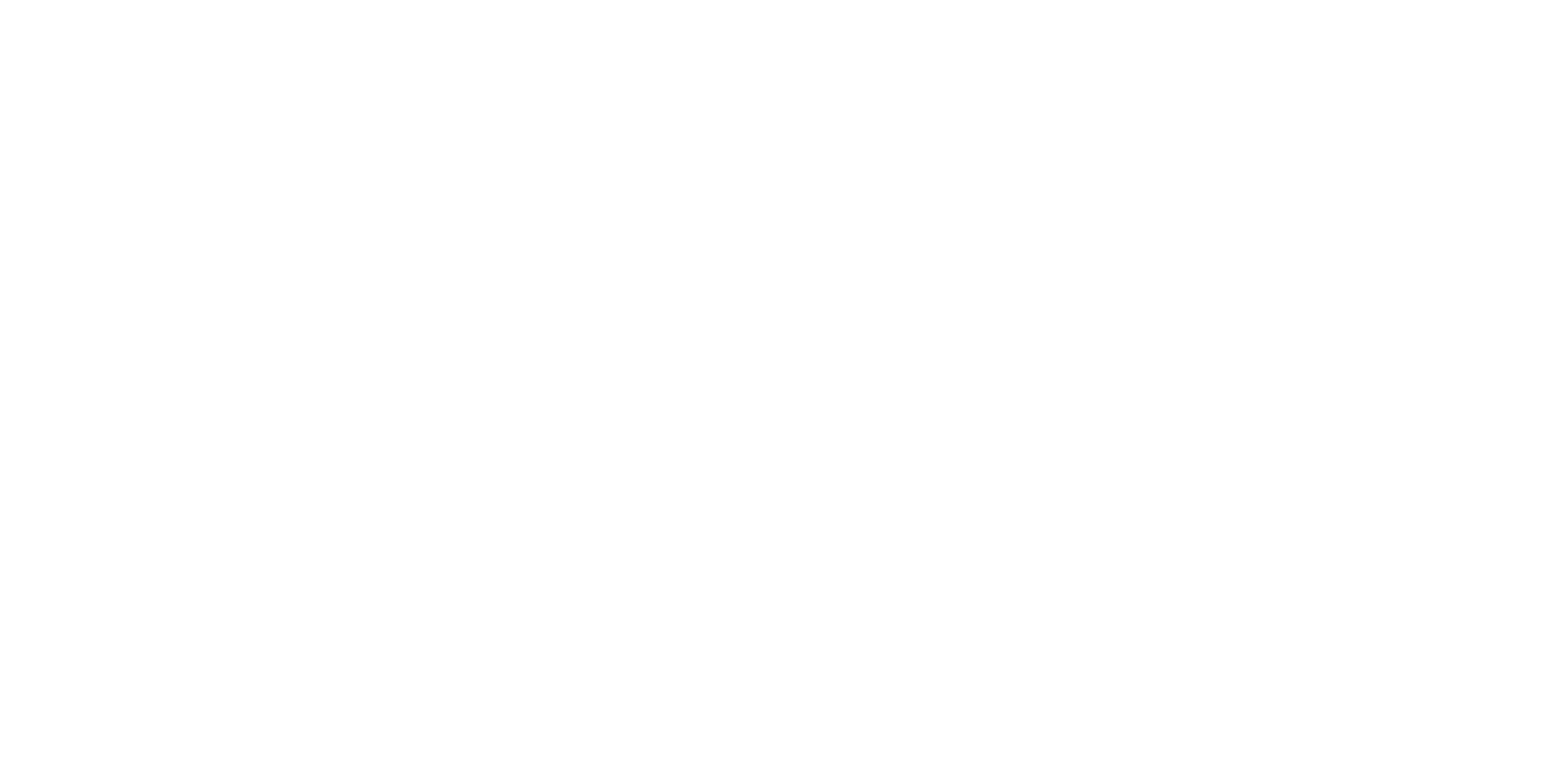 z
ZEMELSKI PLIN
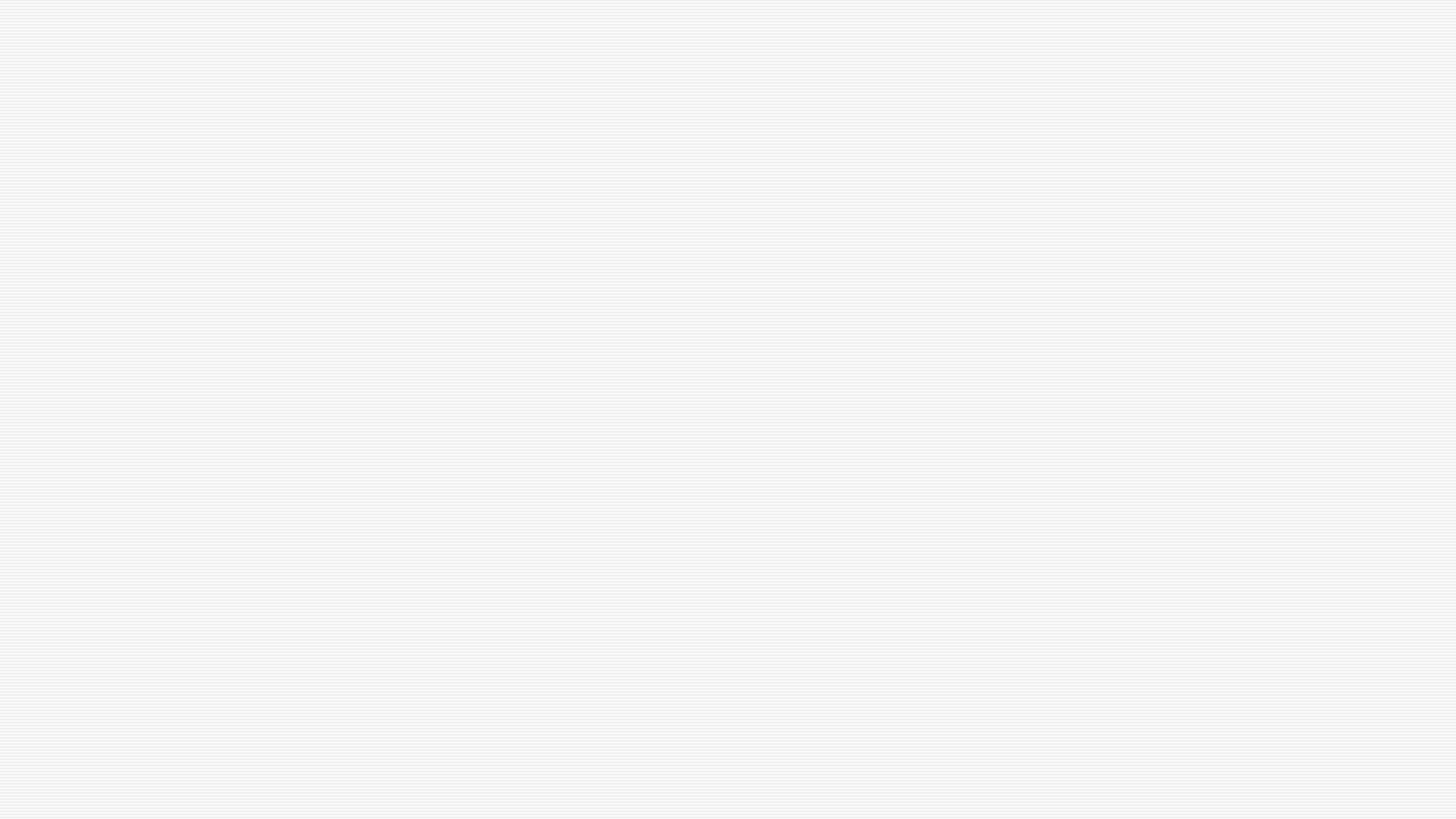 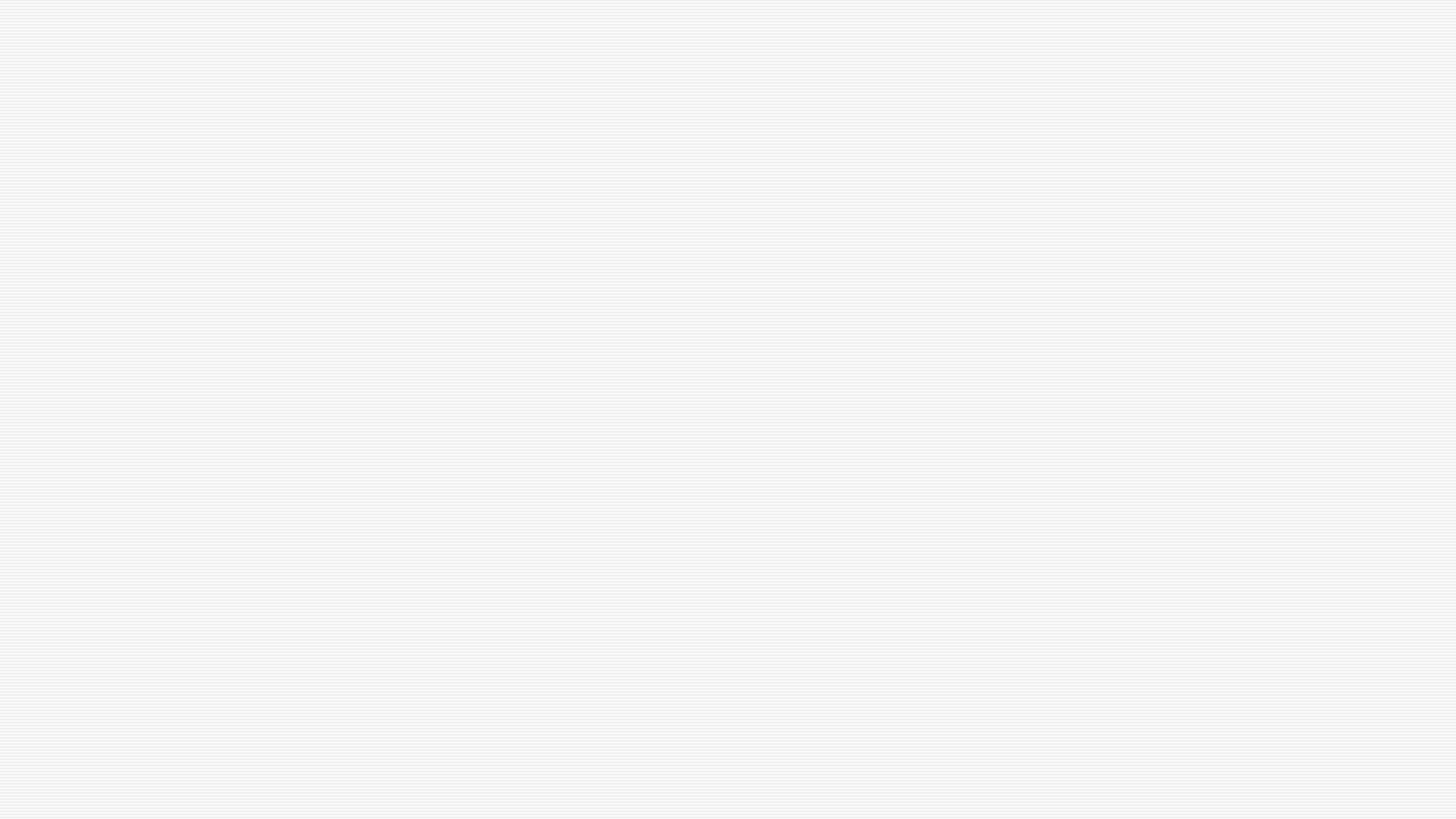 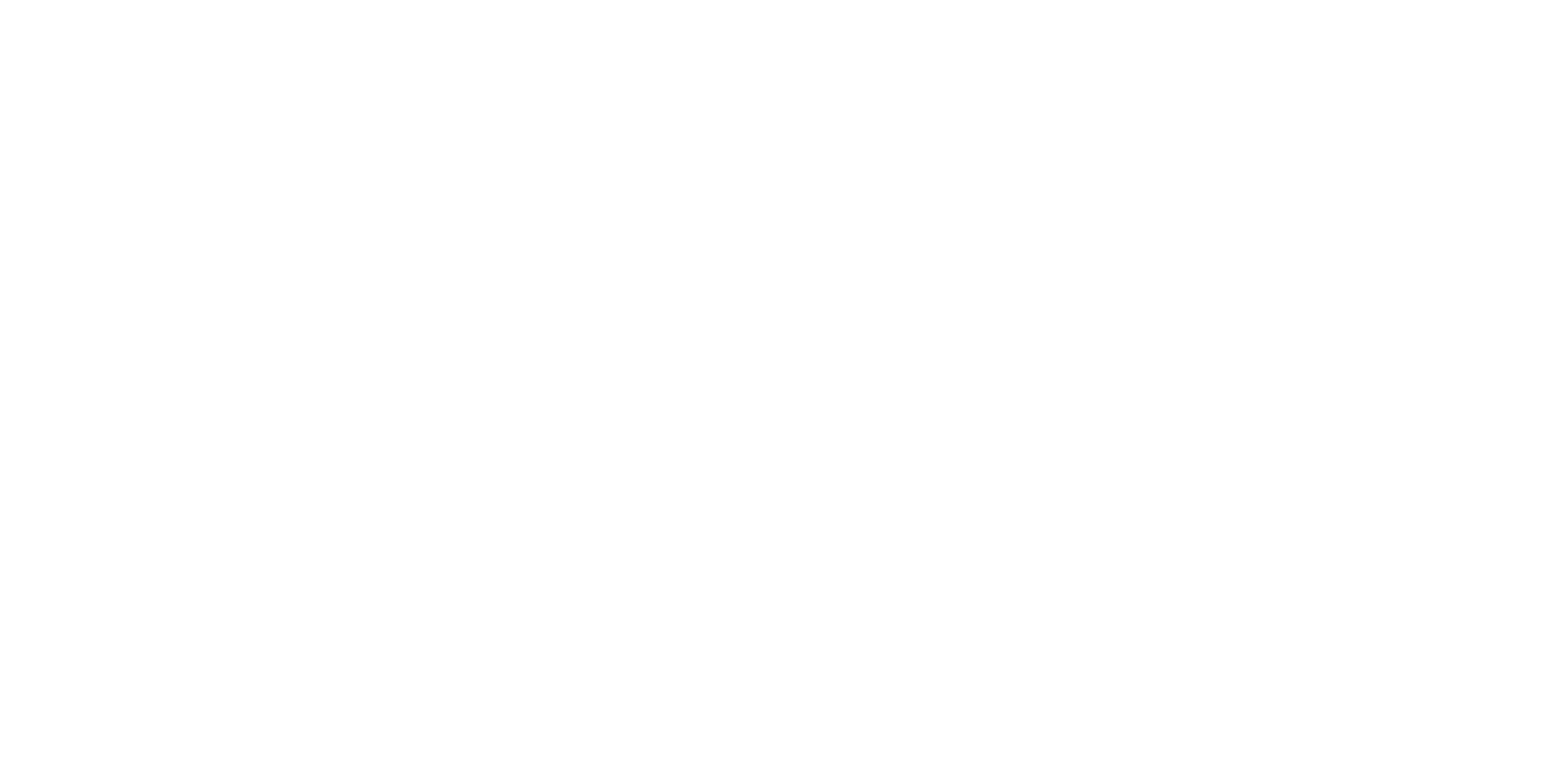 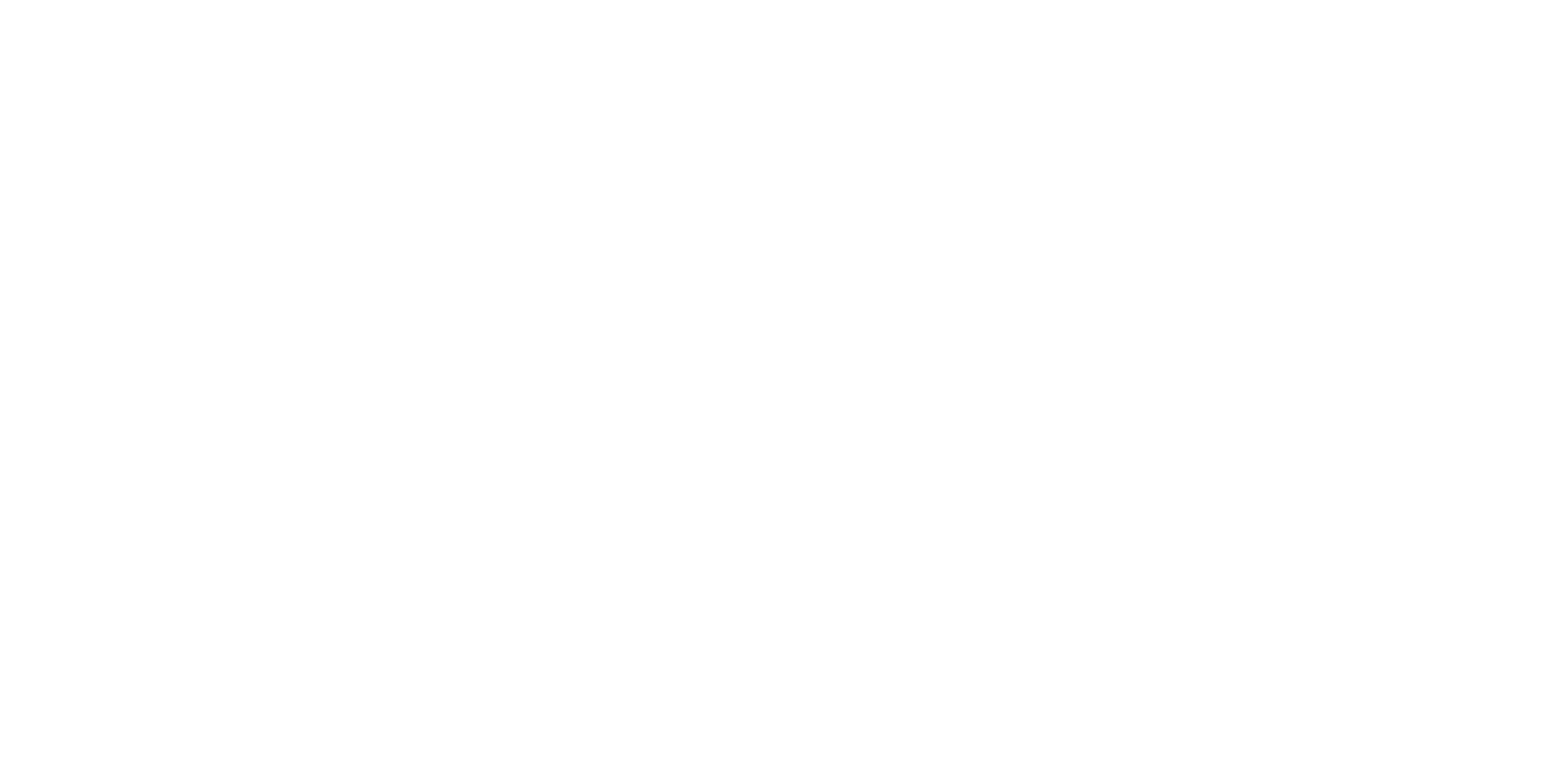 z
PREMOG
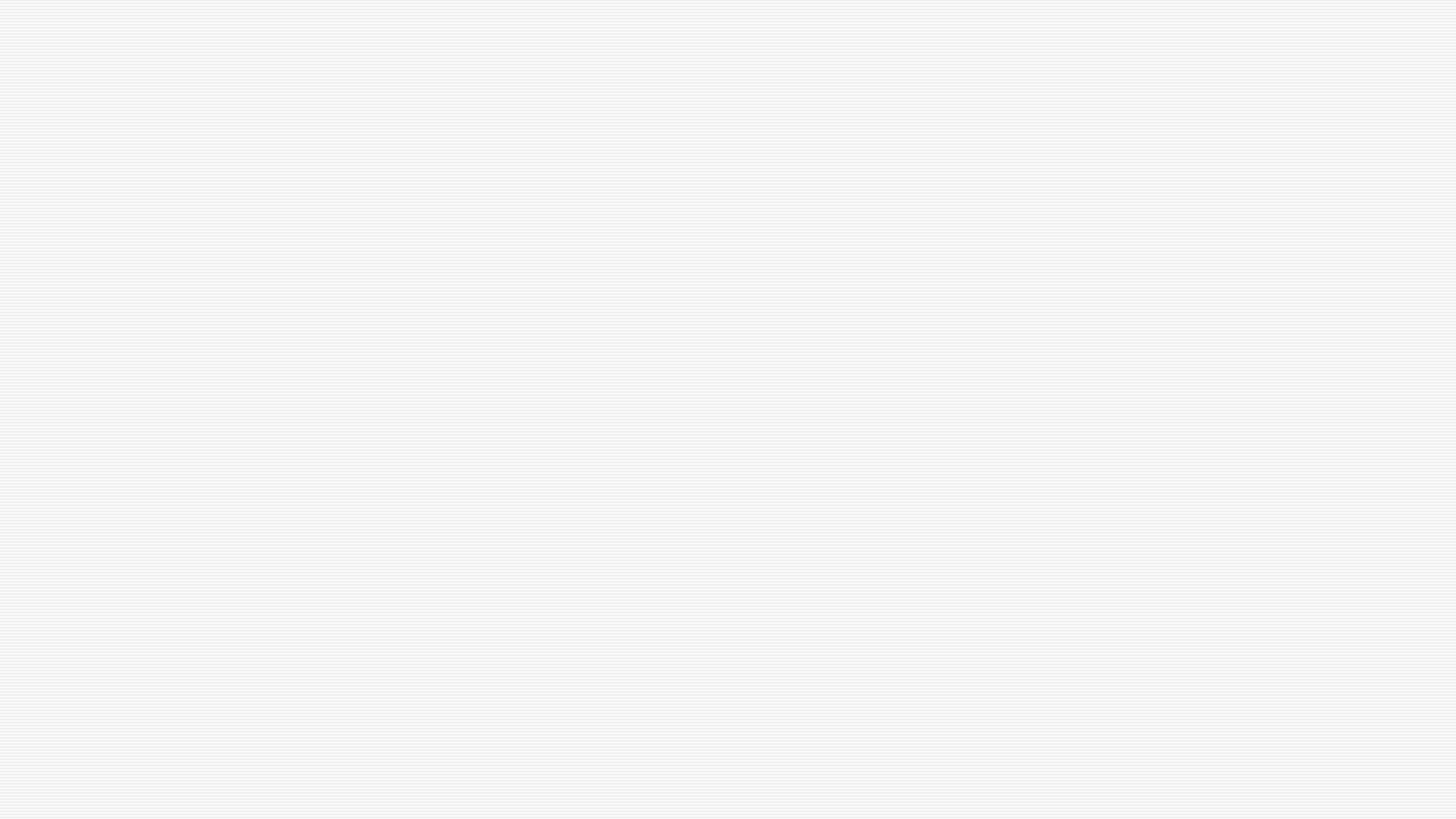 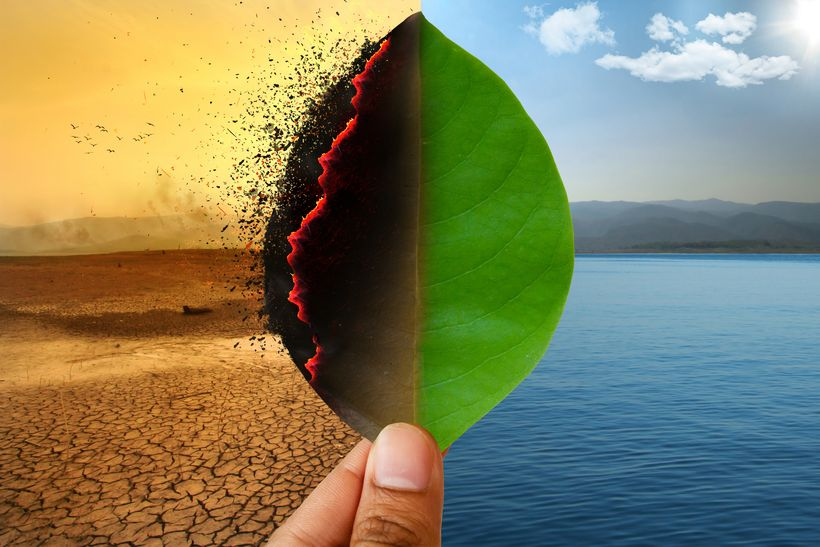 PODNEBNE SPREMEMBE
•	Povečanje deleža CO2 za 30%
•	Večanje števila vremenskih katastrof
•	Rekordno število orkanov
•	V Himalaji usiha vir pitne vode, ki zadošča 40% svetovnega prebivalstva
•	Vročinski valovi
•	V približno 50 letih se je število pingvinov skoraj razpolovilo
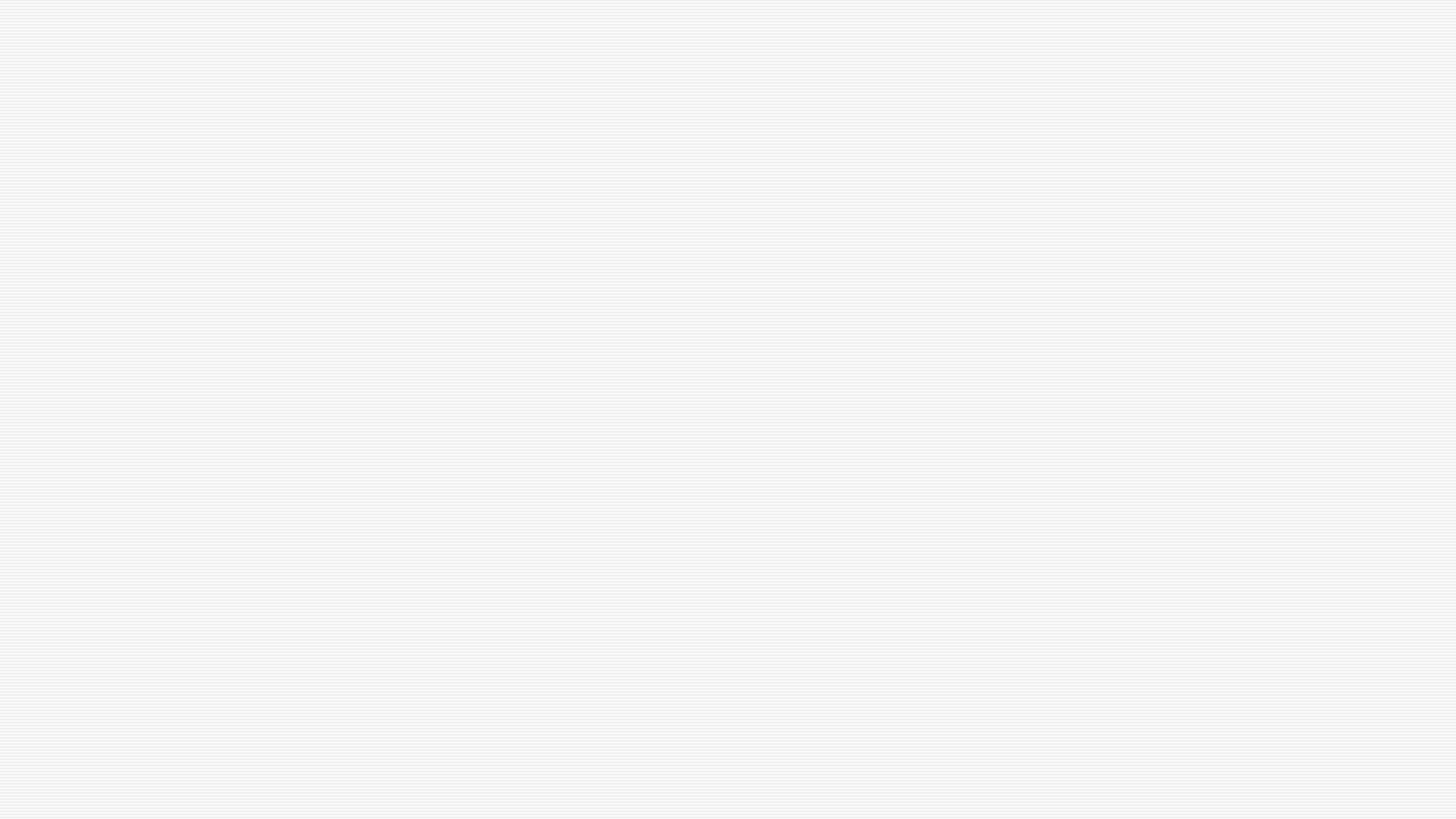 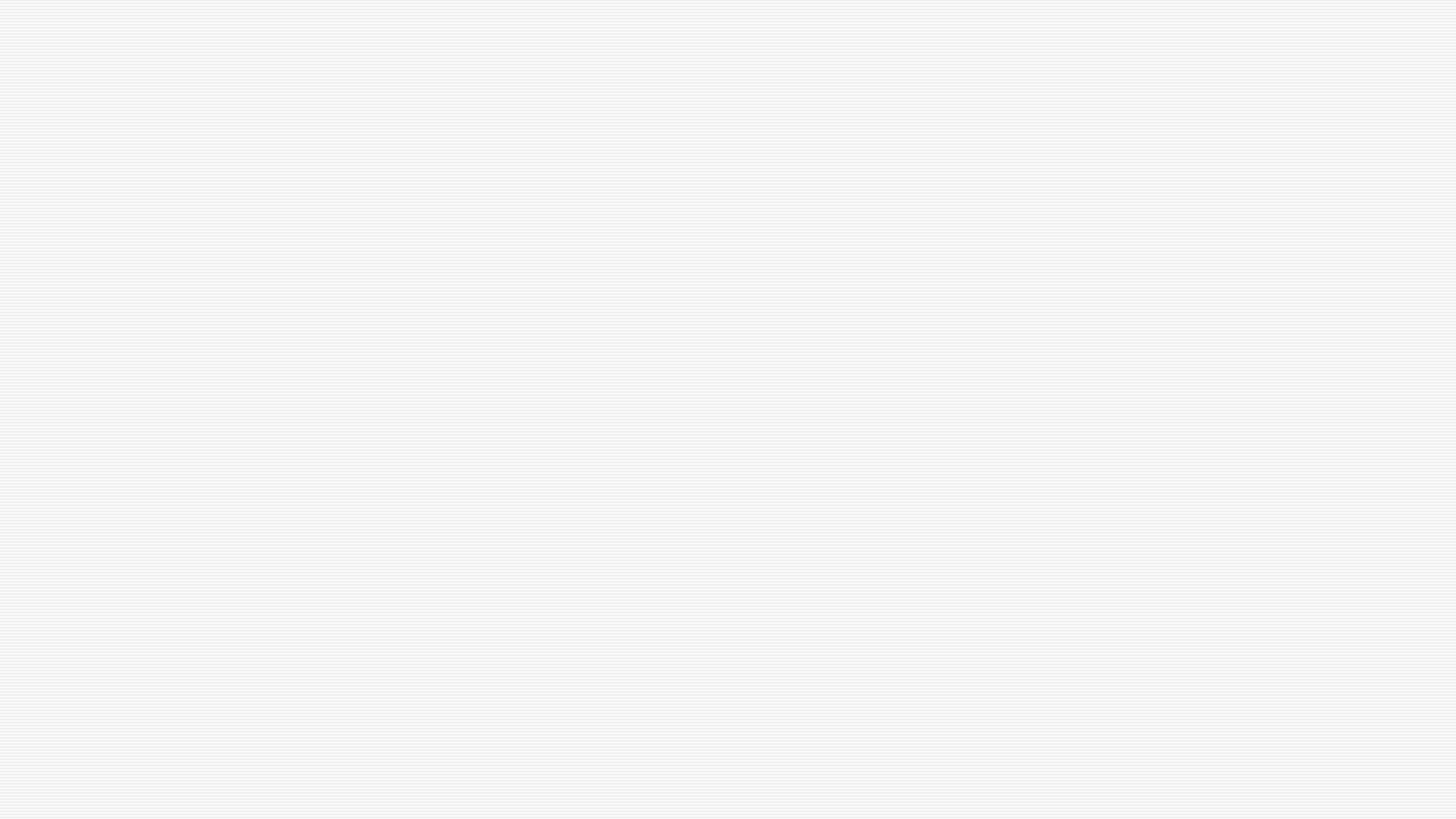 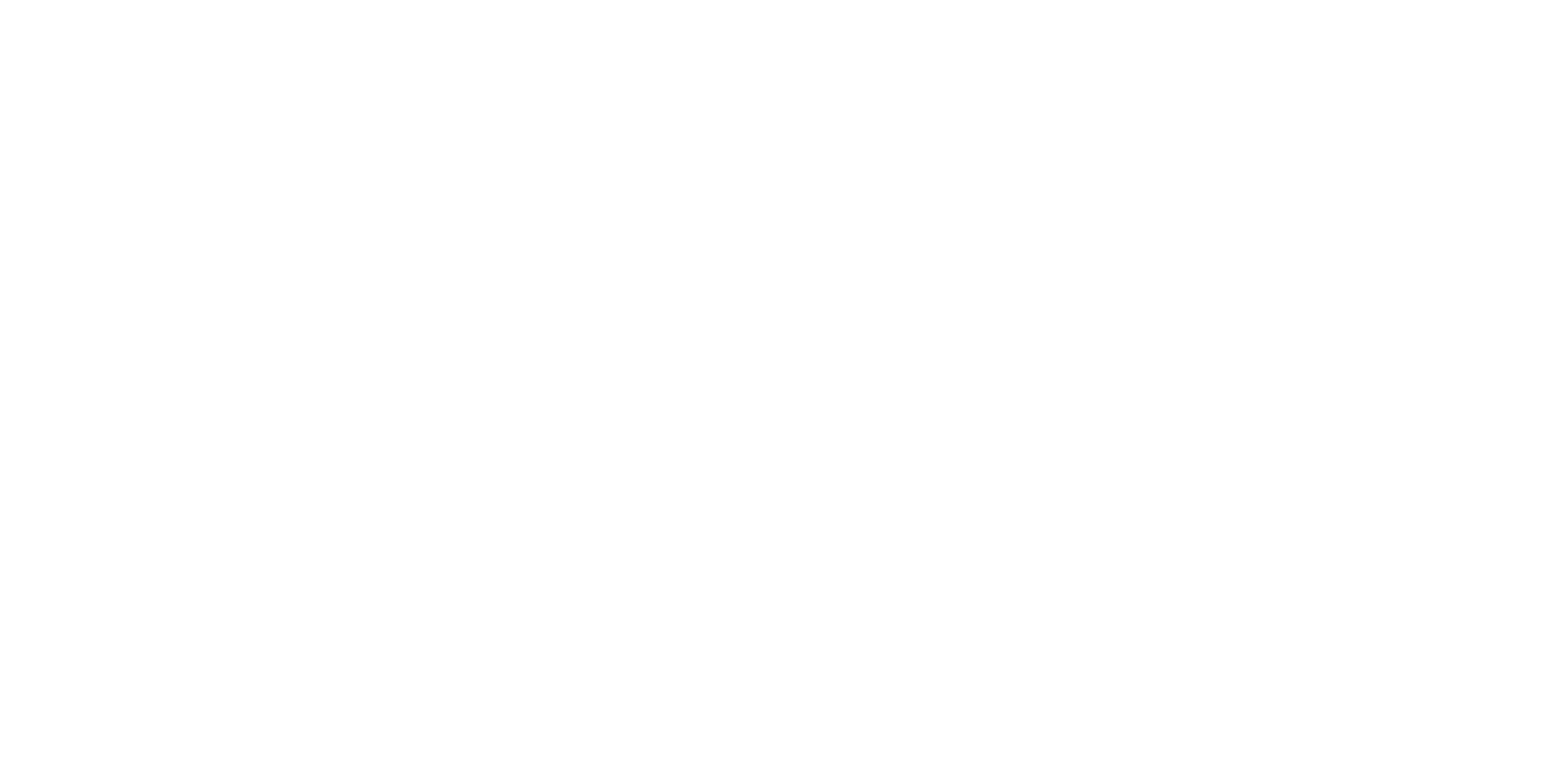 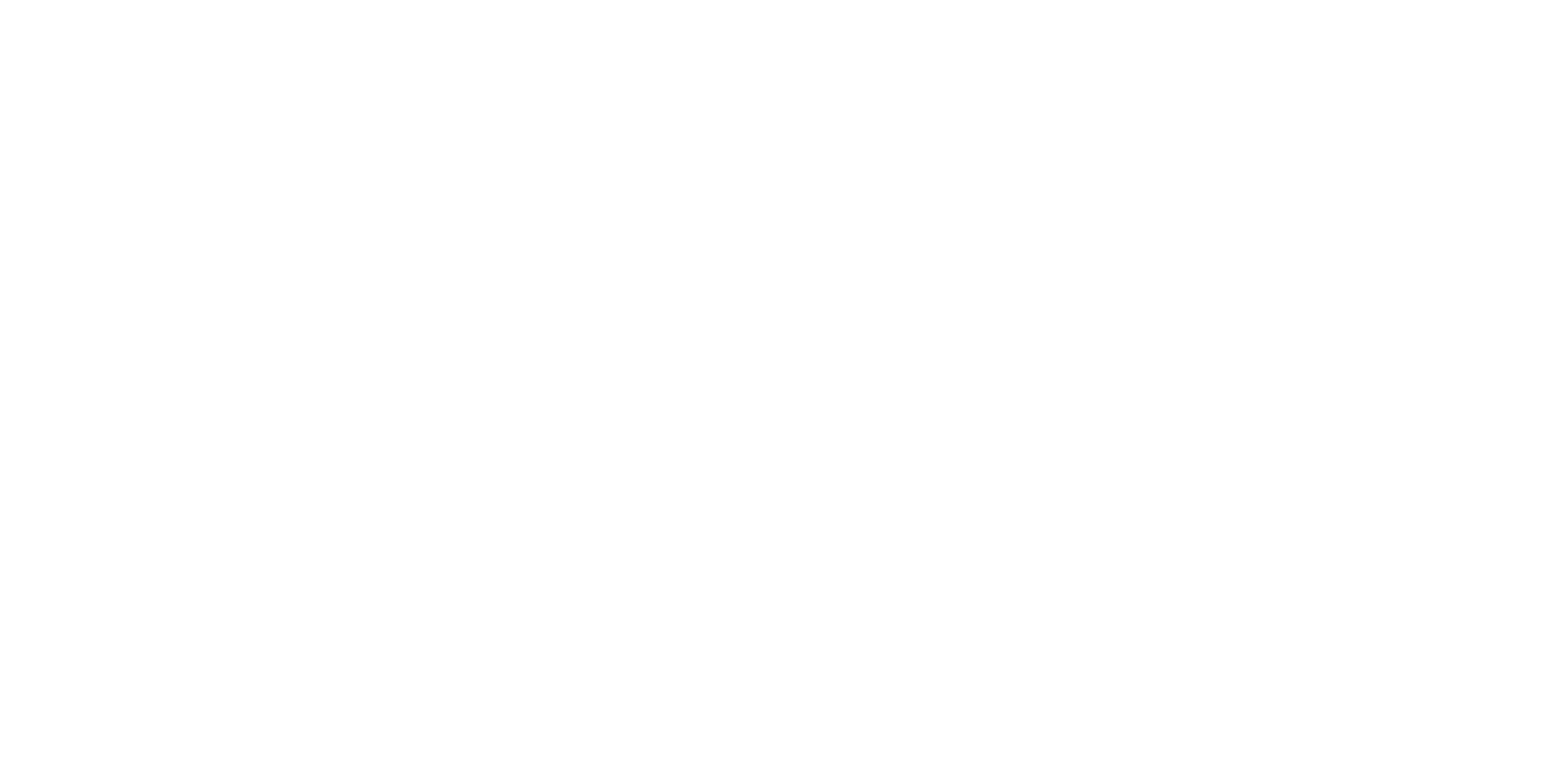 KAJ LAHKO STORIM
z
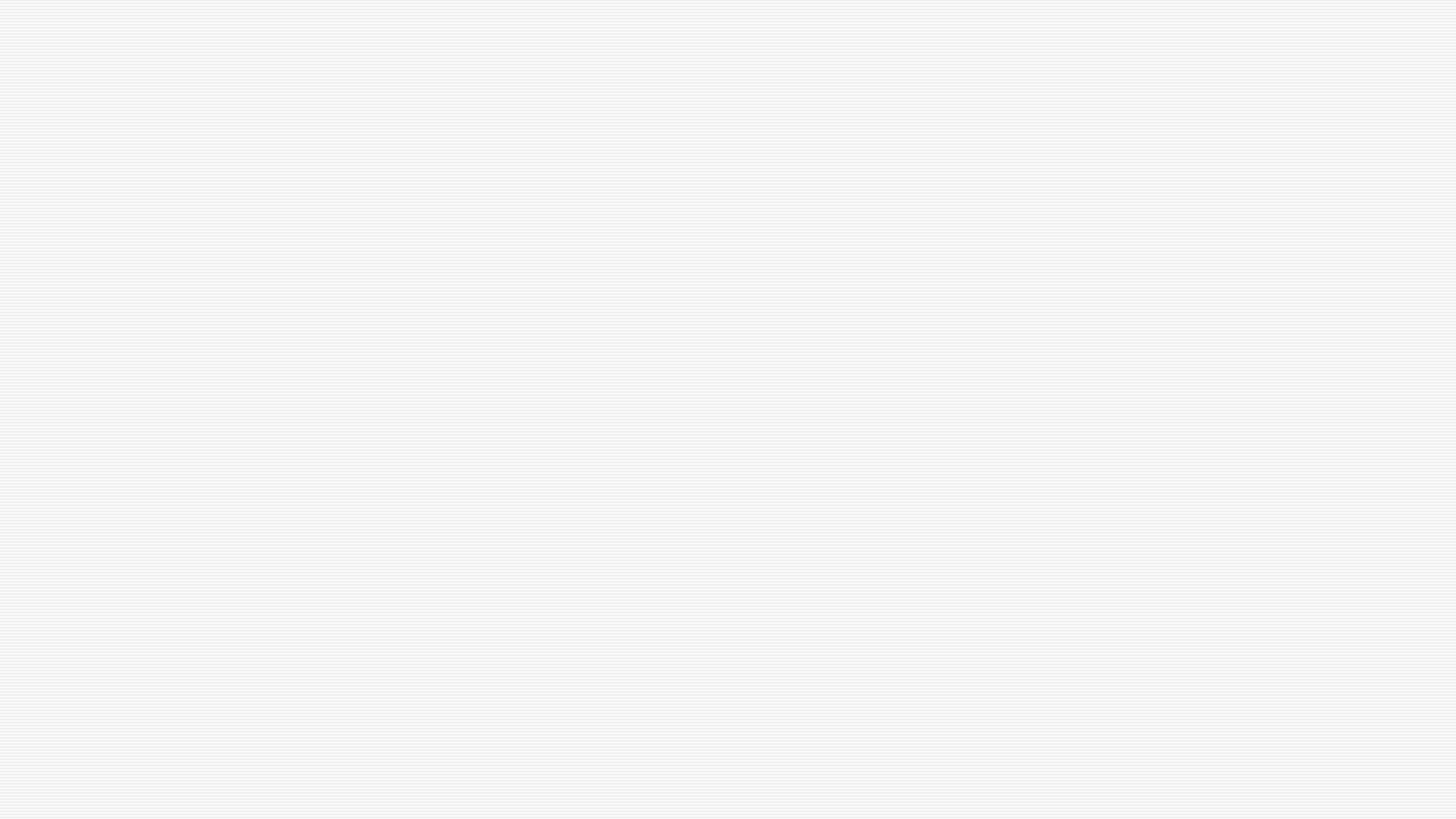 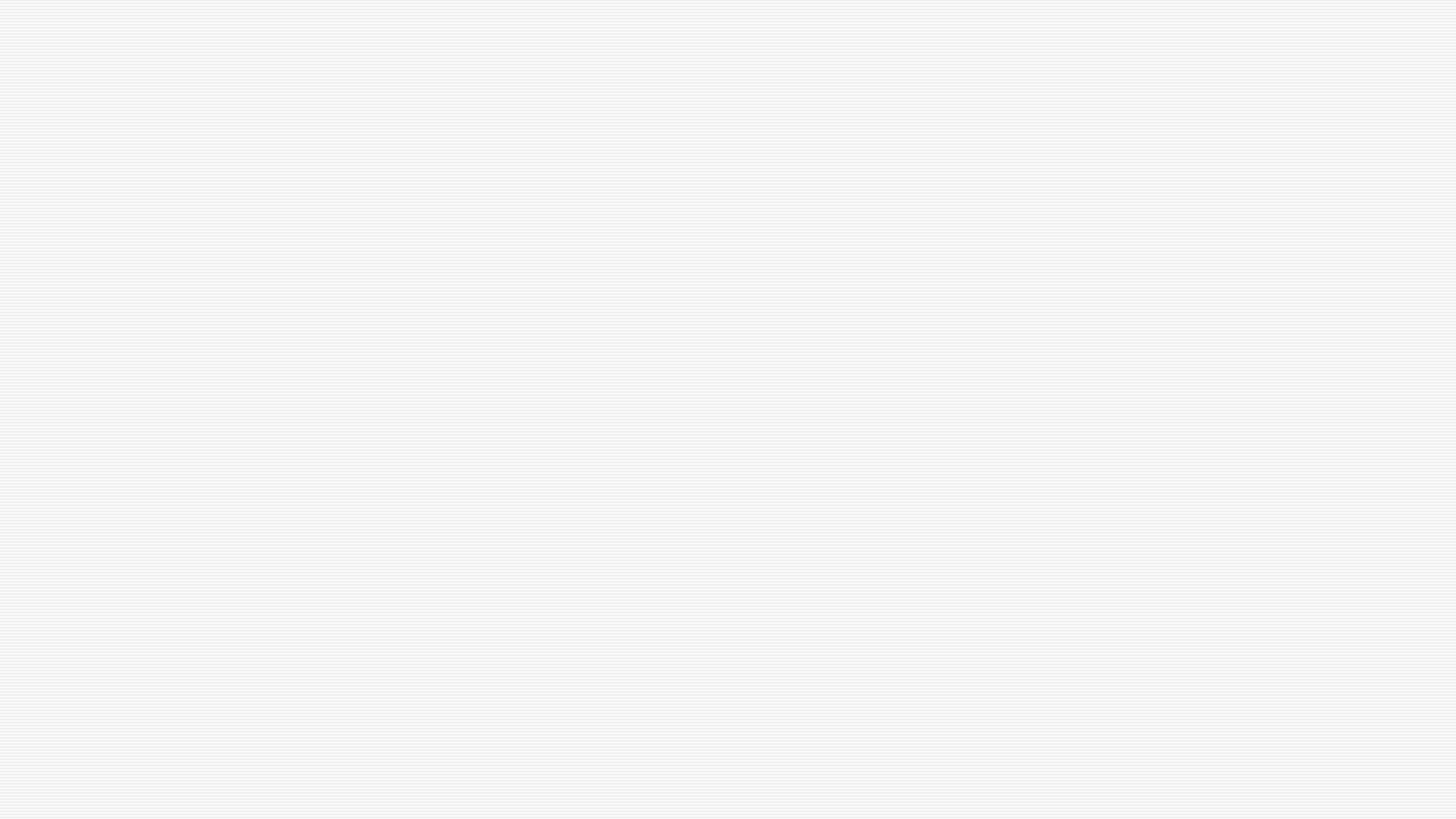 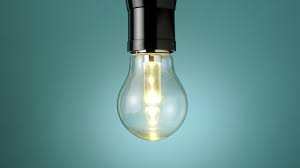 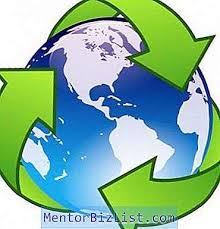 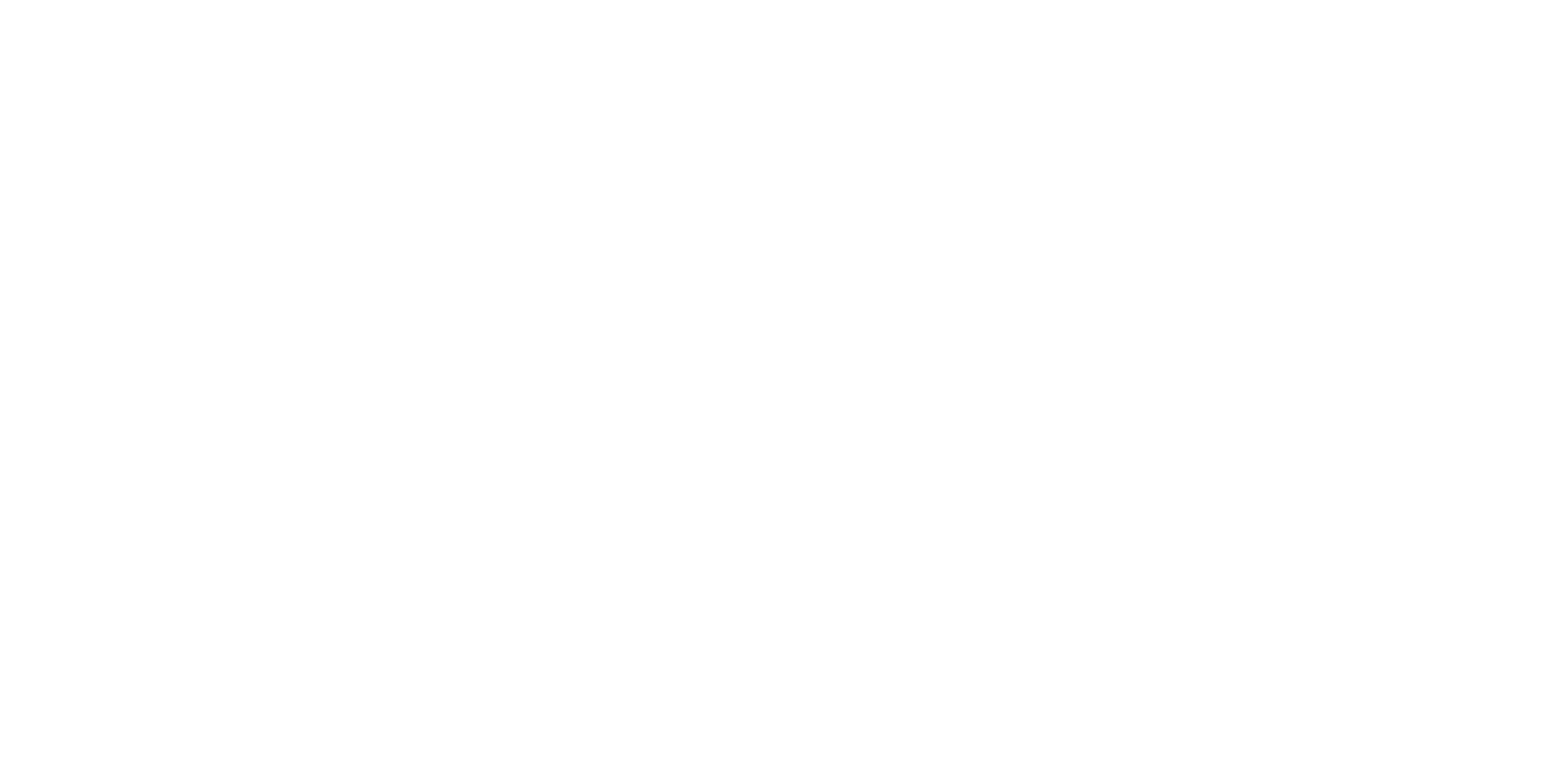 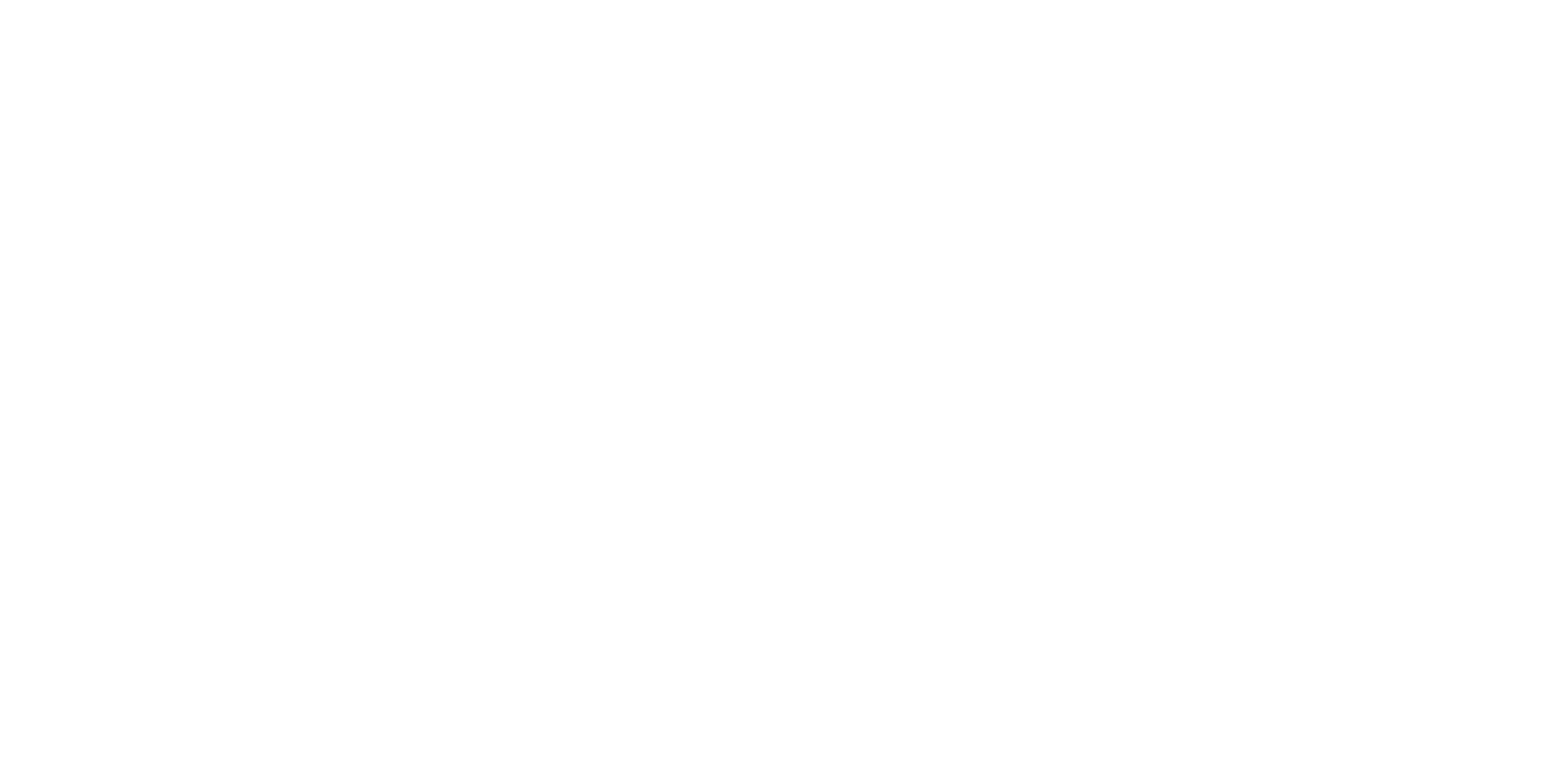 z
ZNIŽUJ   UGAŠAJ   RECIKLIRAJ   HODI
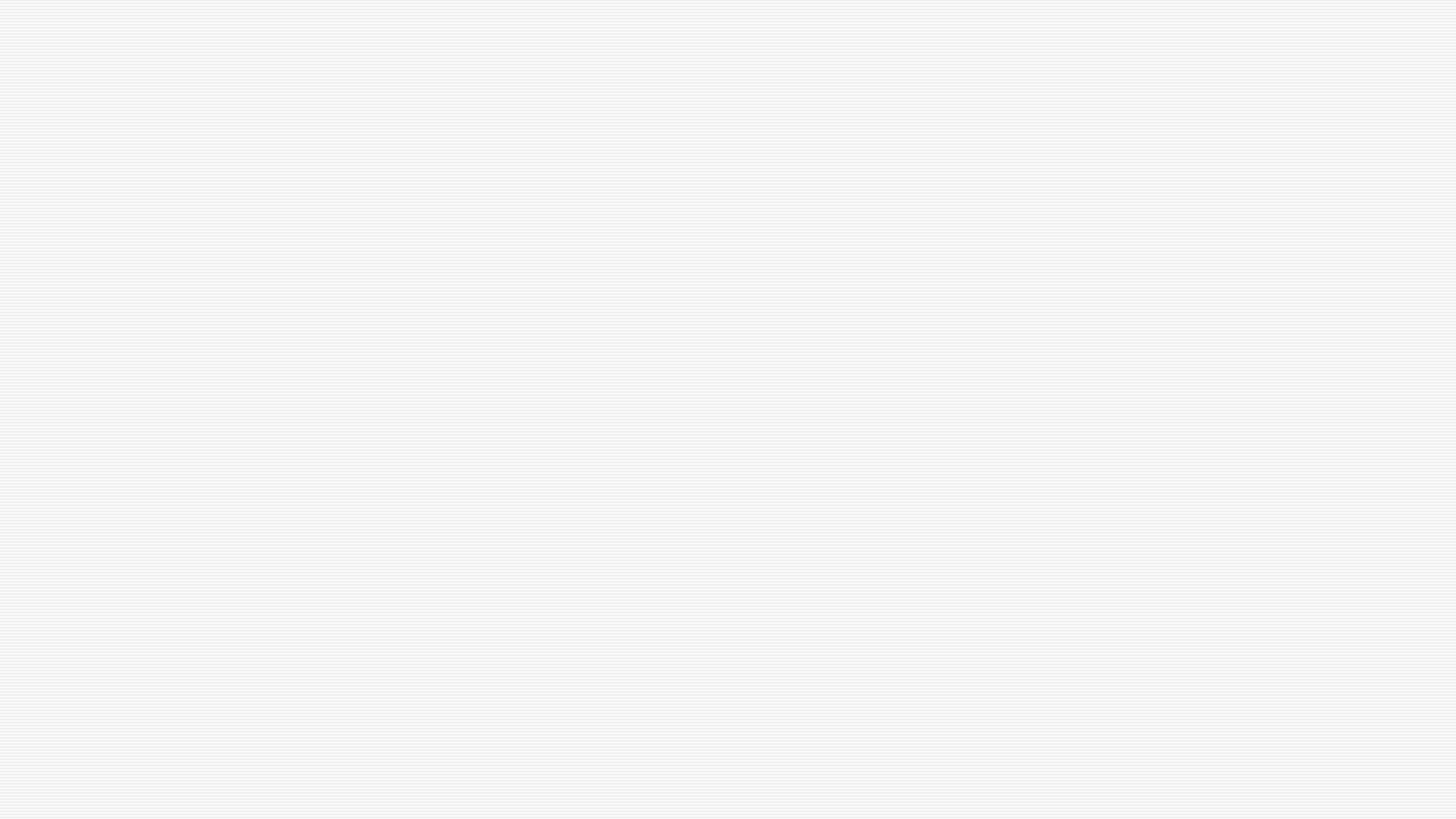 PITNA VODA
Viri pitne vode:
Podzemni viri, kot je podtalnica
Padavine
Površinske vode
Razsoljevanje morske vode
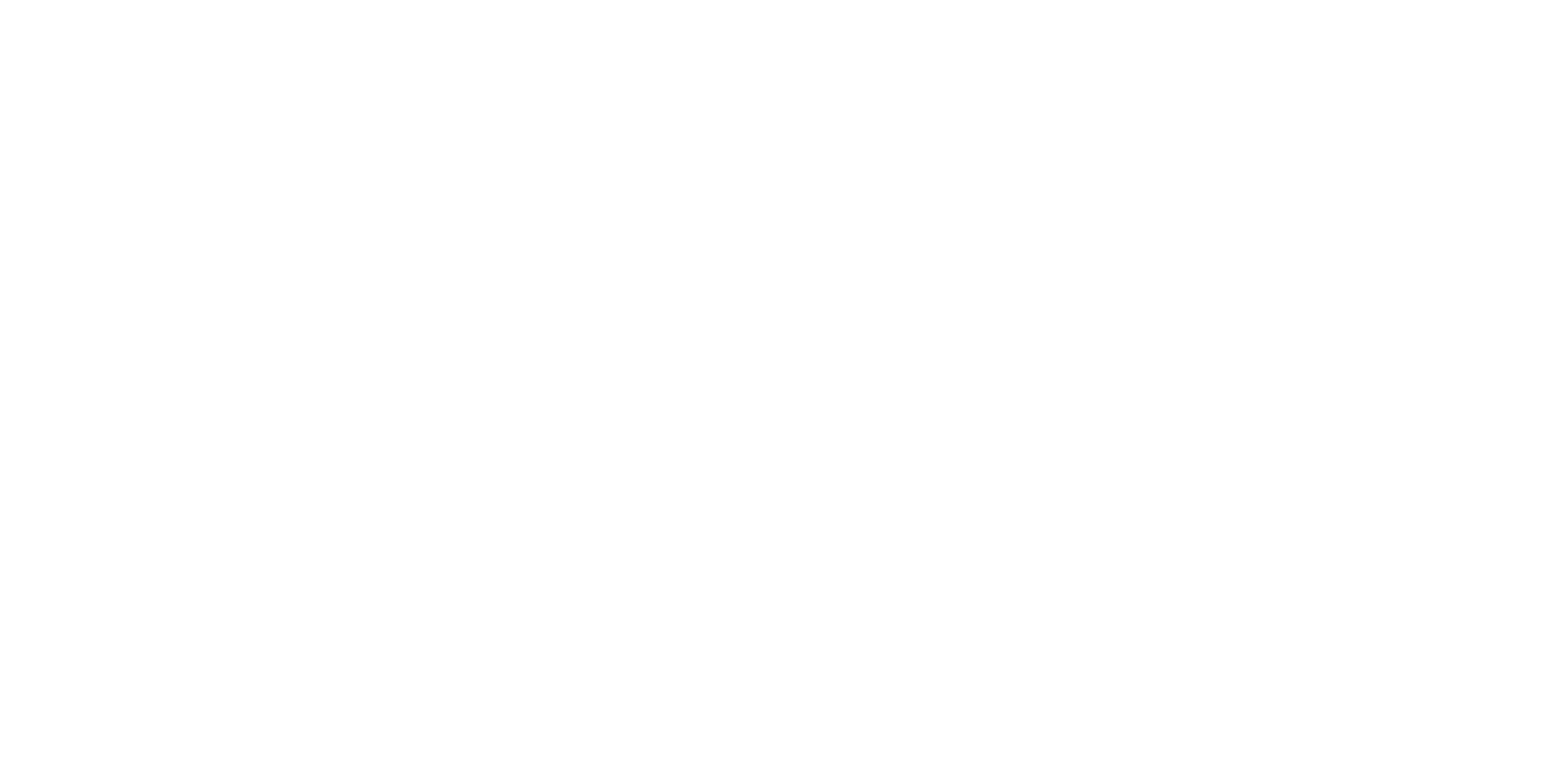 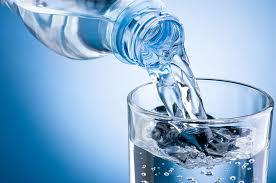 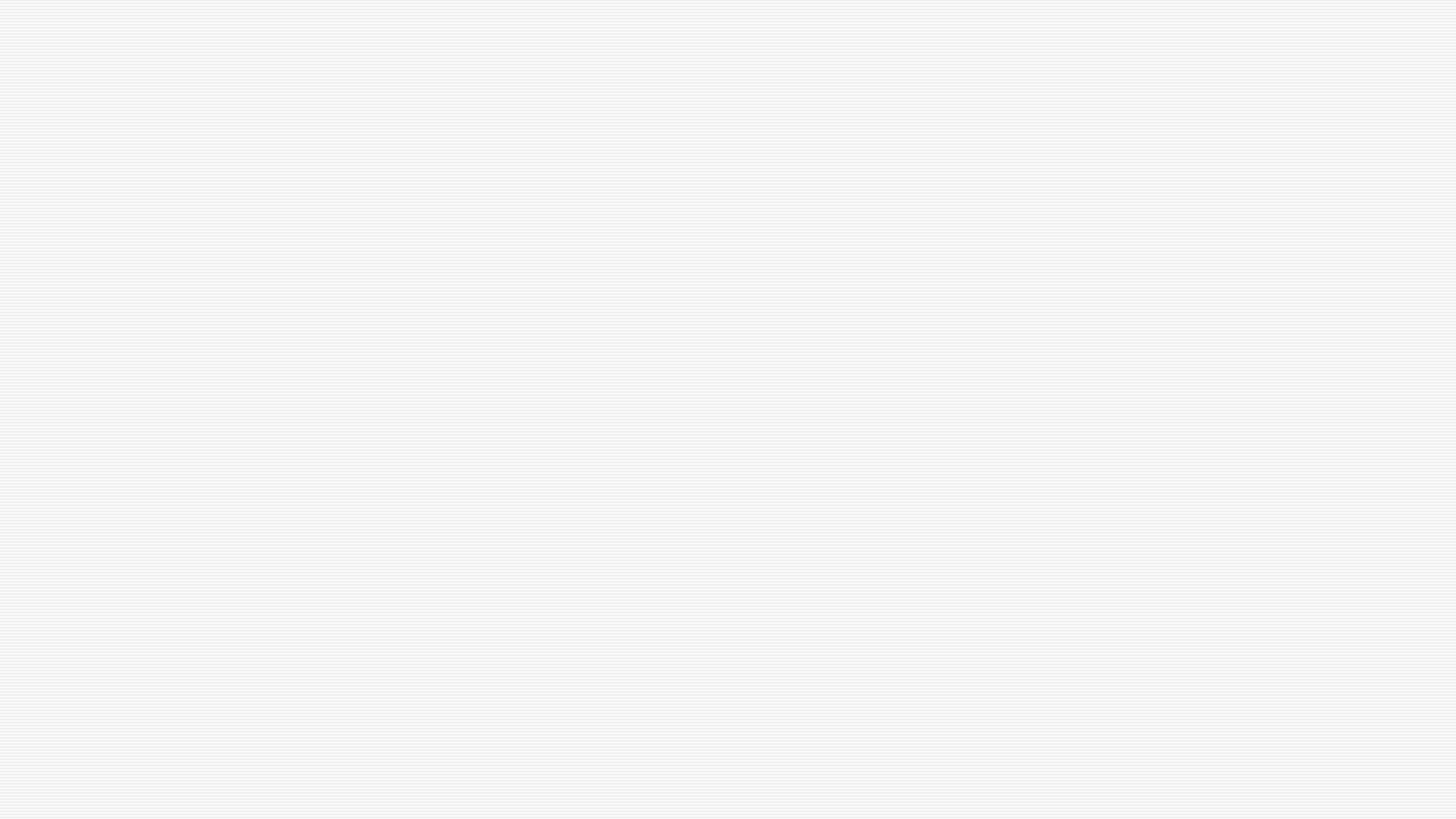 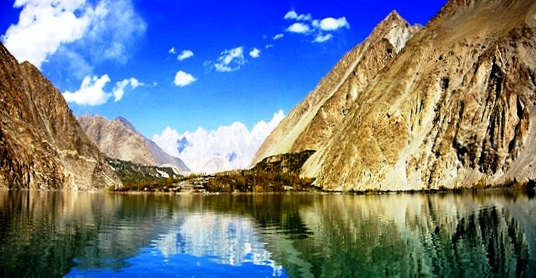 PITNA VODA
V Himalaji usiha vir pitne vode, ki zadošča 40% svetovnega prebivalstva
 ljudje v najrevnejših deželah porabijo 10% svojega prihodka za vodo
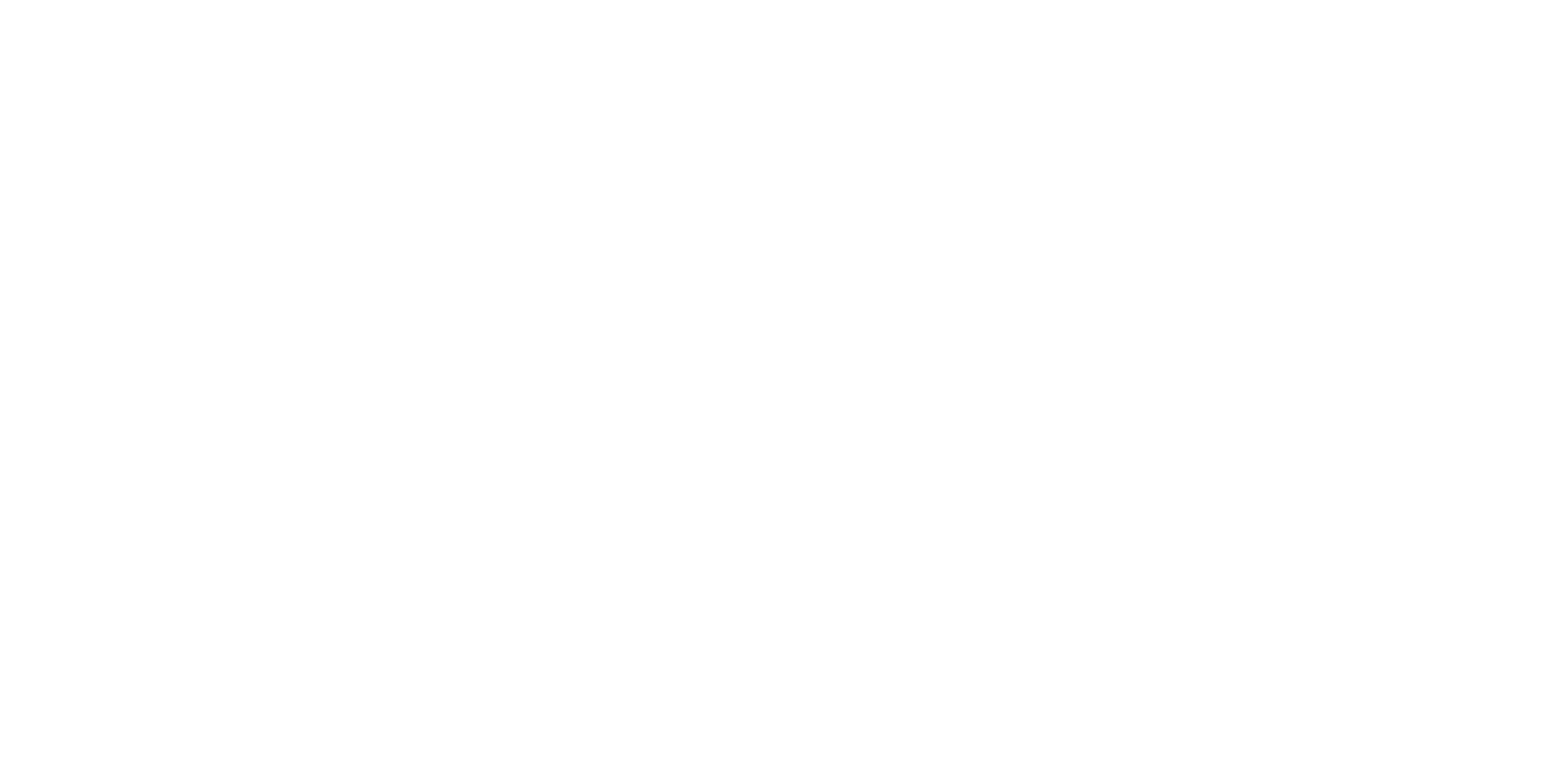 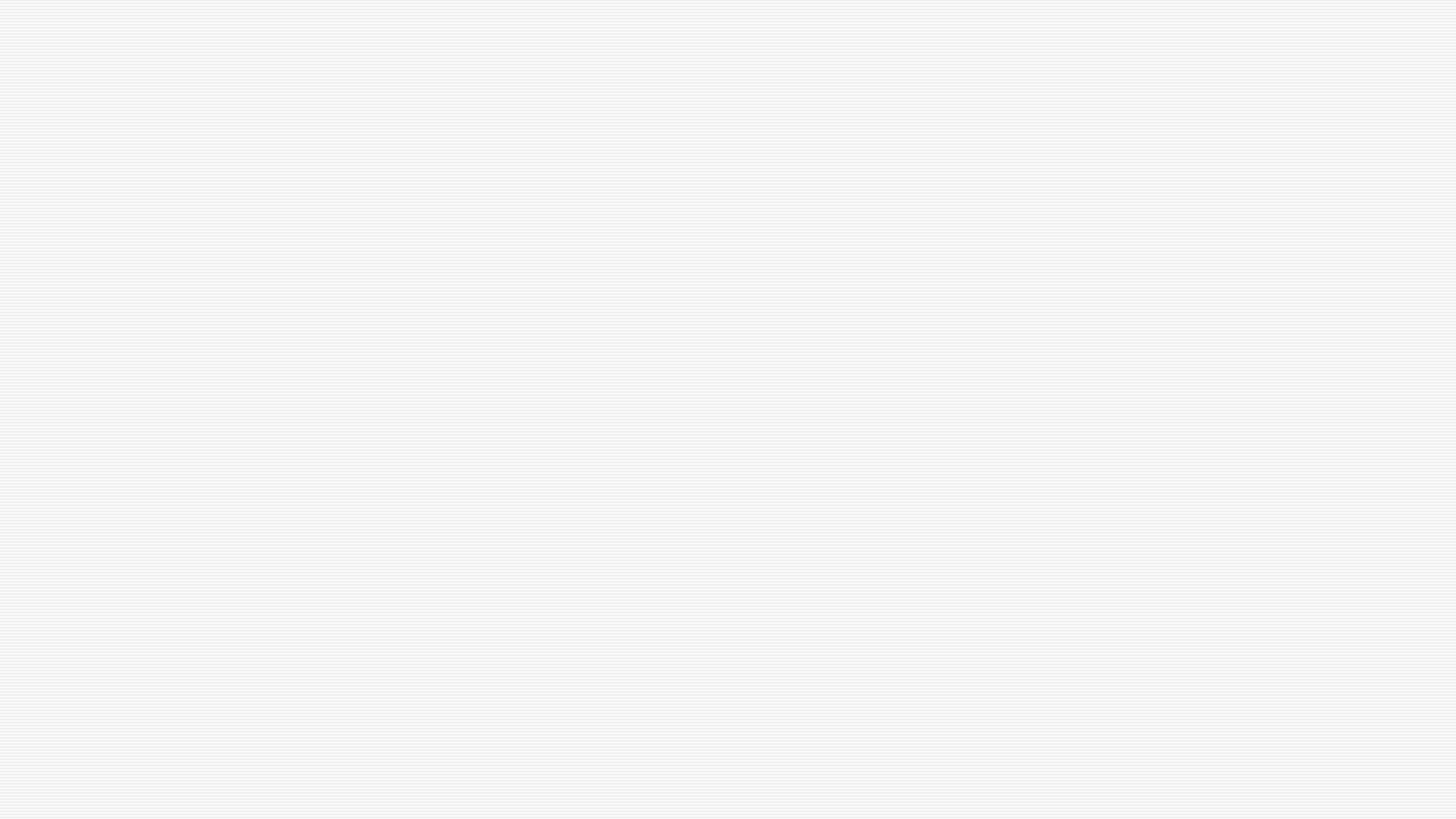 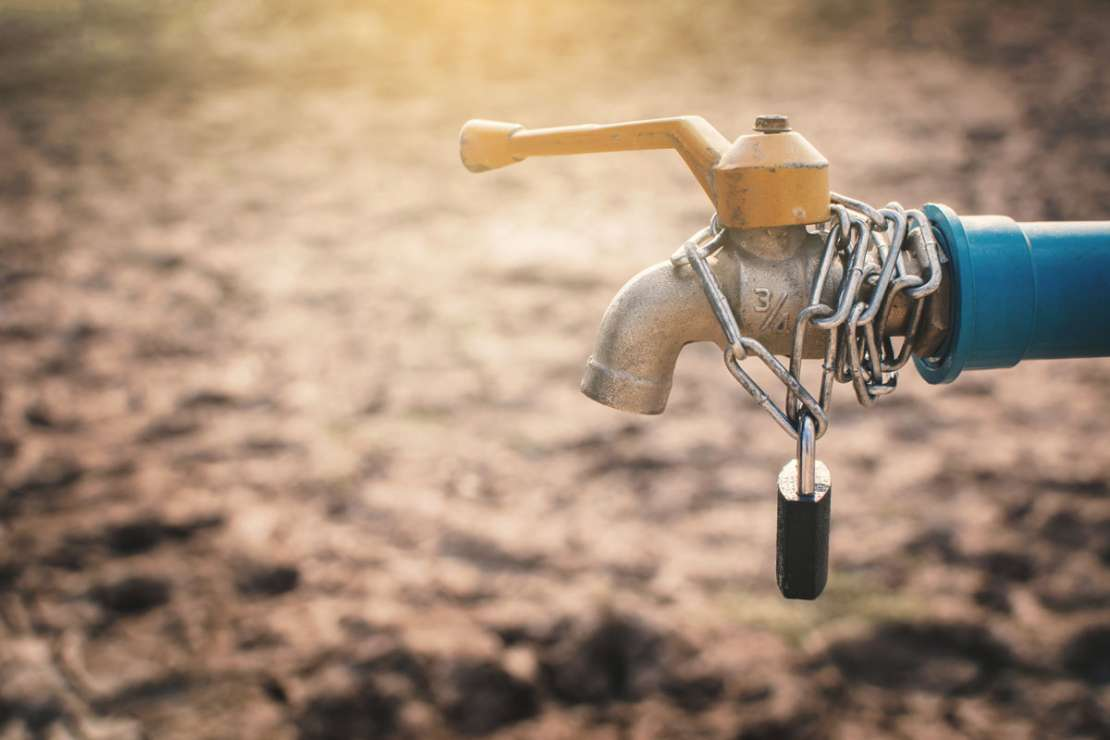 PRODAJANJE PITNE VODE
Velika Britanija, Avstralija in ZDA svojim državljanom vodo drago zaračunavajo
Kmetje v Avstraliji zaradi tega propadajo
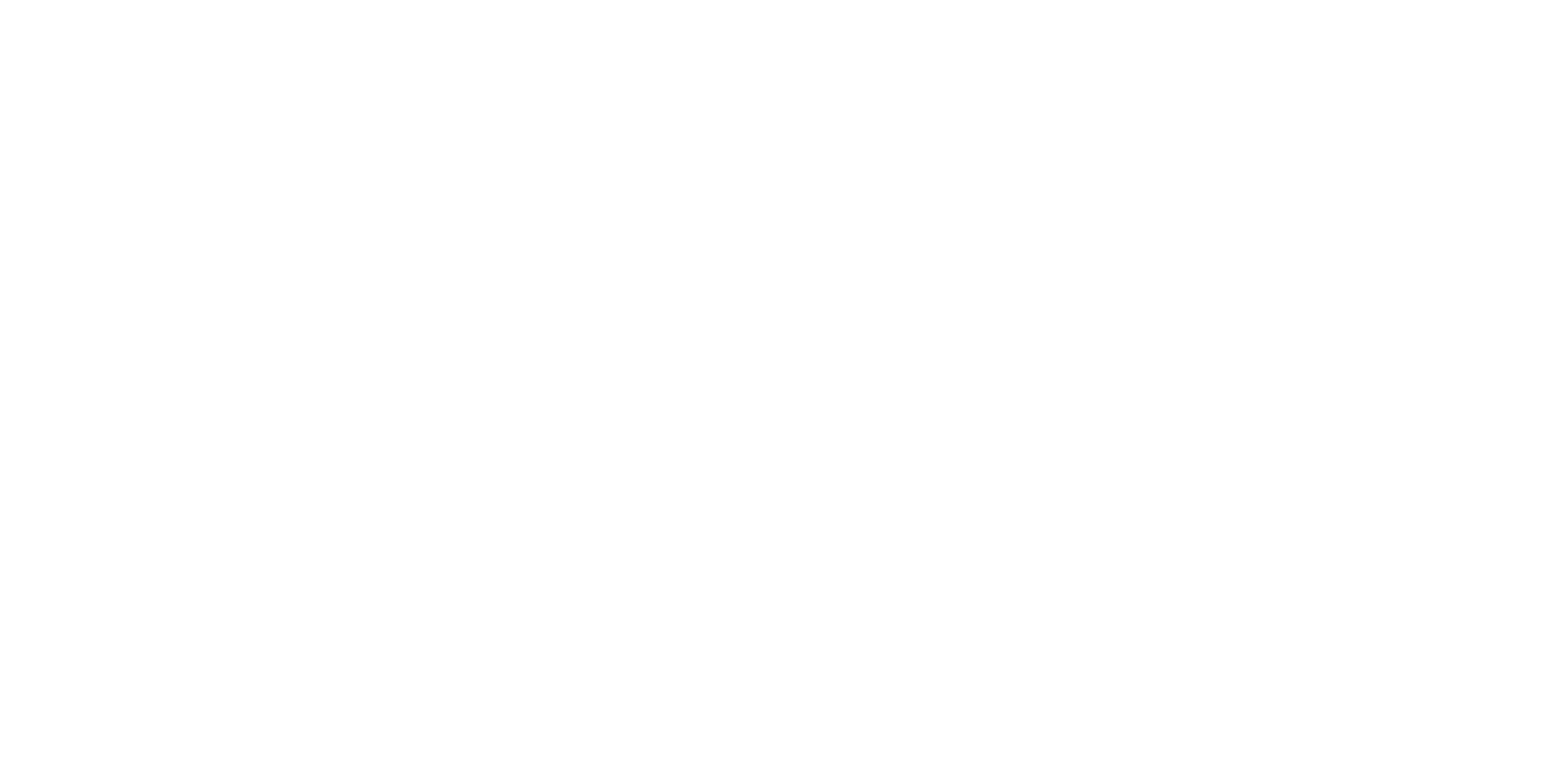 GRETA THUNBERG
Ena stotih najvplivnejših ljudi na svetu
Nominirana za nagrado za mir
osebnost leta 2019
VPRAŠANJA
Katere podnebne spremembe (učbenik str. 90) se po tvojem mnenju najbolj tičejo nas kot Slovenije?
Navedi 3 poljubne obnovljive vire energije in razloži kako od njih dobimo elektriko.
Zakaj tla uvrščamo med neobnovljive vire energije, če pa se obnavljajo?